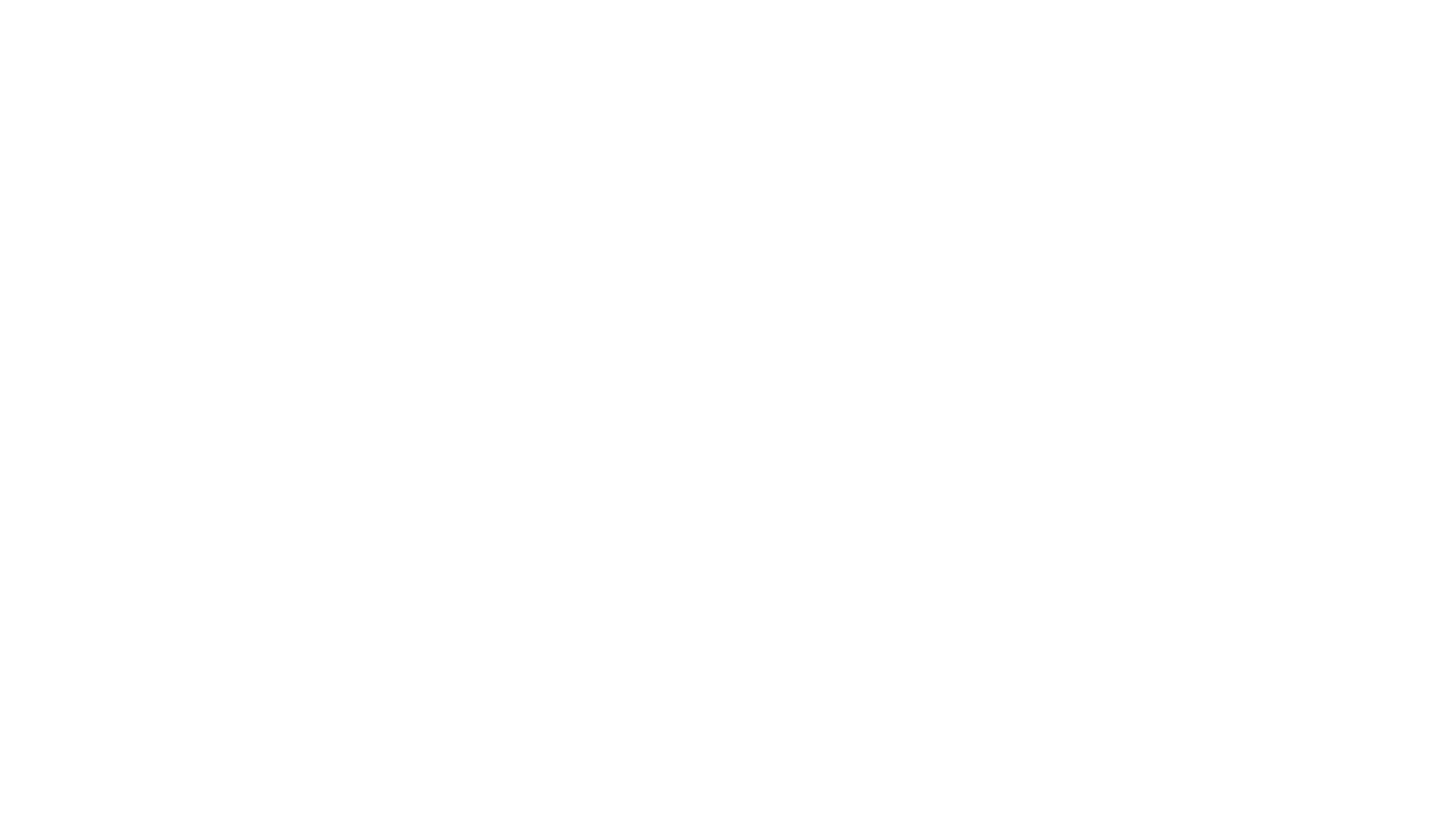 Treatments Learning Aim C
Unit 14 Physiological disorders and their care
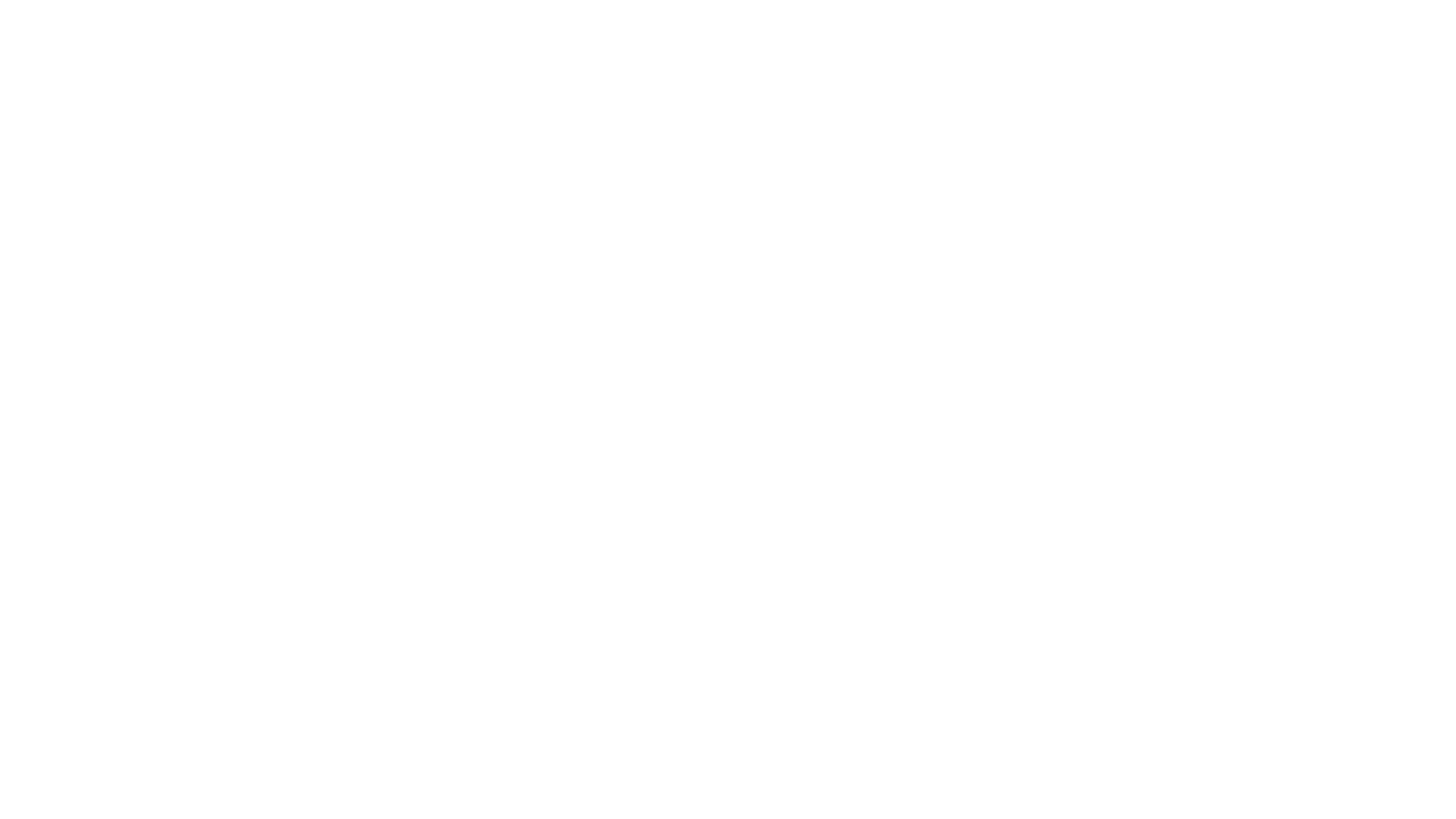 Causes and Diagnosis Assignments
Marked and updated on Turnitin UK
Use the feedback
*Deadline dates*
Email me any work for checking
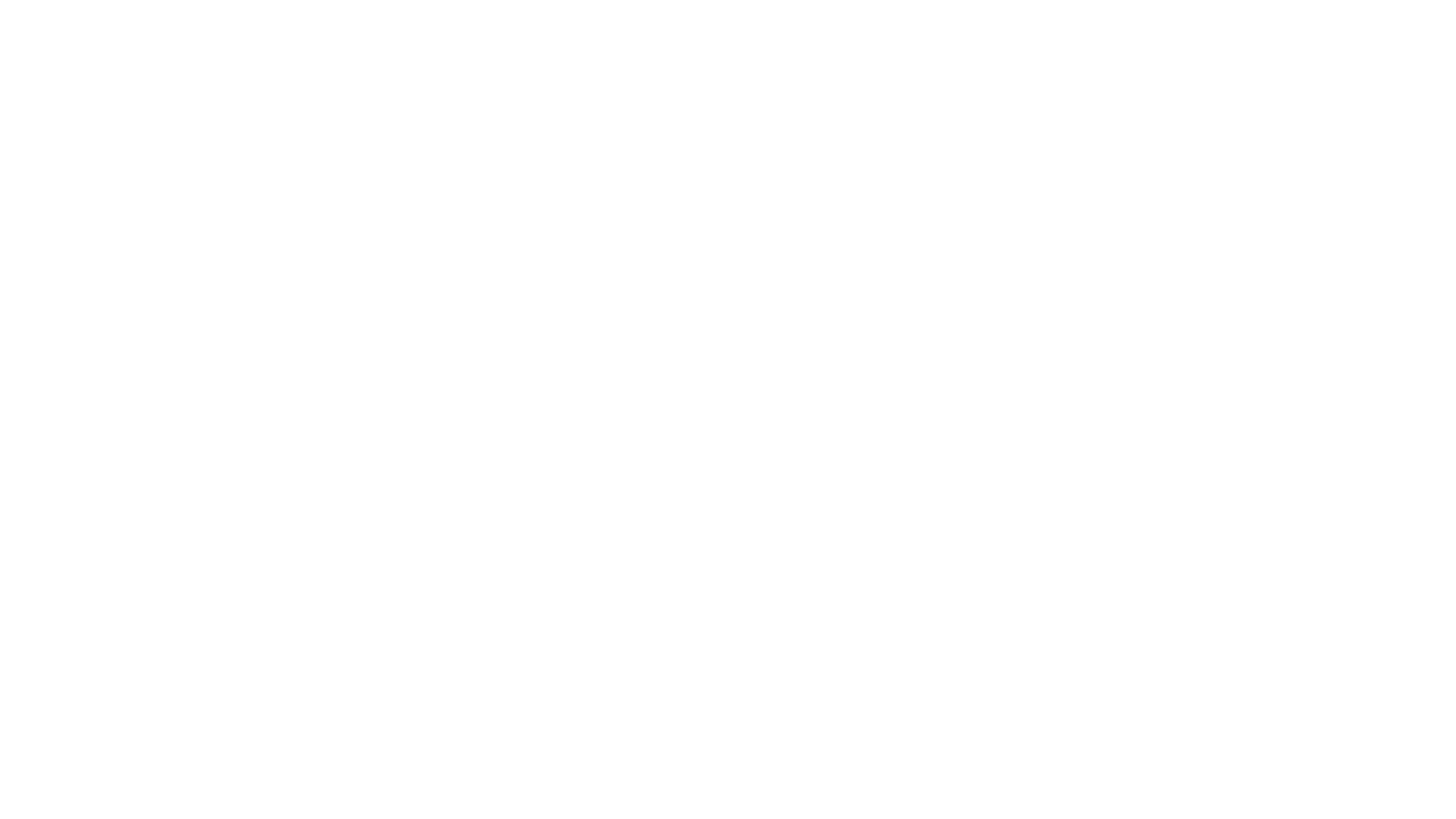 Treatments LA C Assessment Criteria
1. Treatments and services

2. Types of care – carers and settings

Do one disorder right through…
P3: Explain the treatments and support available LOCALLY for service users with different physiological disorders
P4: Compare the types of carers and care settings LOCALLY for service users with different physiological disorders.
M3: Assess the provision of treatment, support and types of care LOCALLY for service users with different physiological disorders.
D2 (part) Justify the potential benefits of different investigations and treatment options for service users diagnosed with physiological disorders.
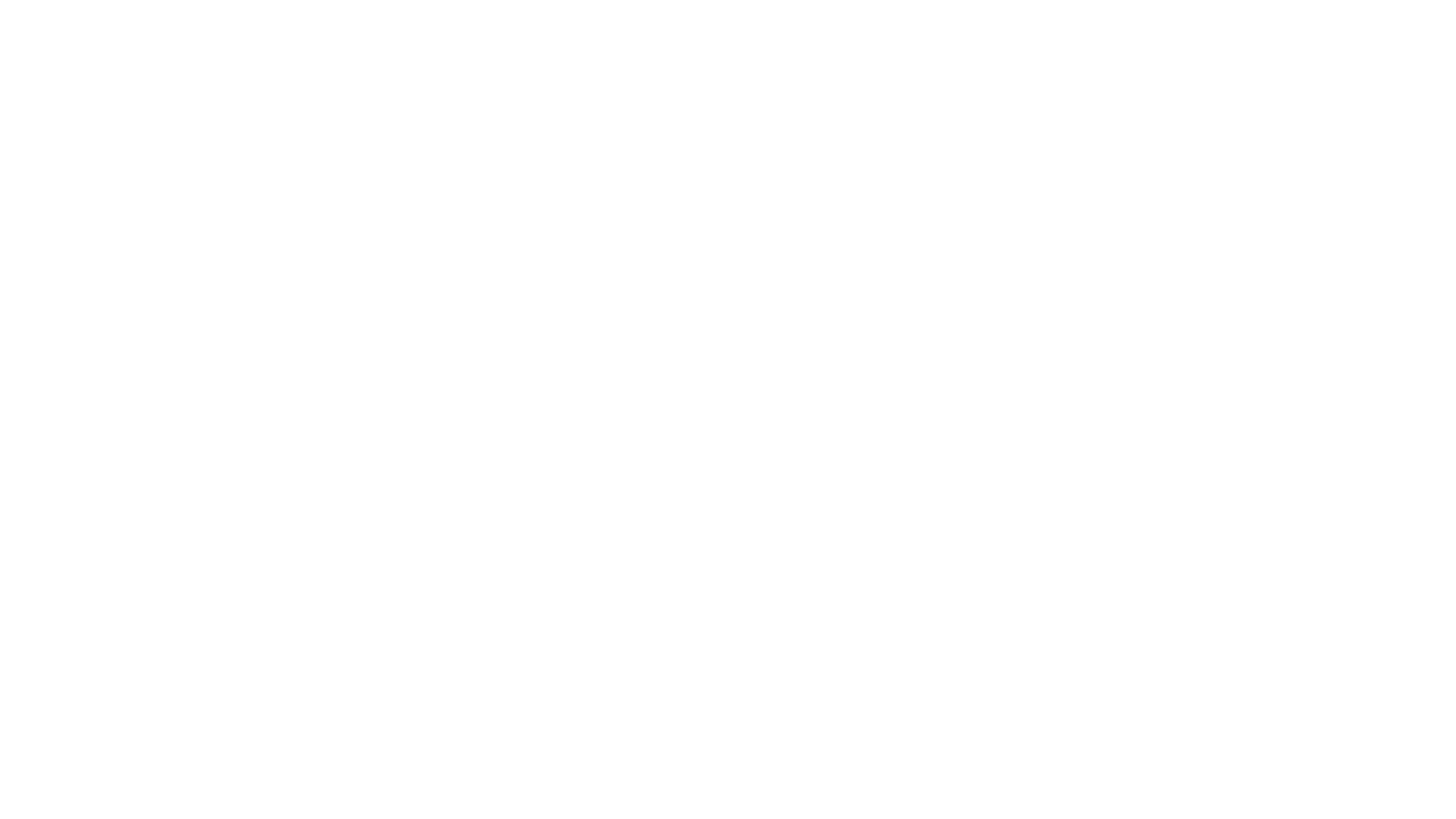 P3: Explain the treatments and support available LOCALLY
1. What treatments are available for this disorder?
•	Medication
•	Surgery
•	Rehabilitation programmes
•	Complementary medicines and therapies
•	Lifestyle changes
2. Which treatments are used for more severe forms of this disorder?
3. In which setting will each of these treatments be administered?
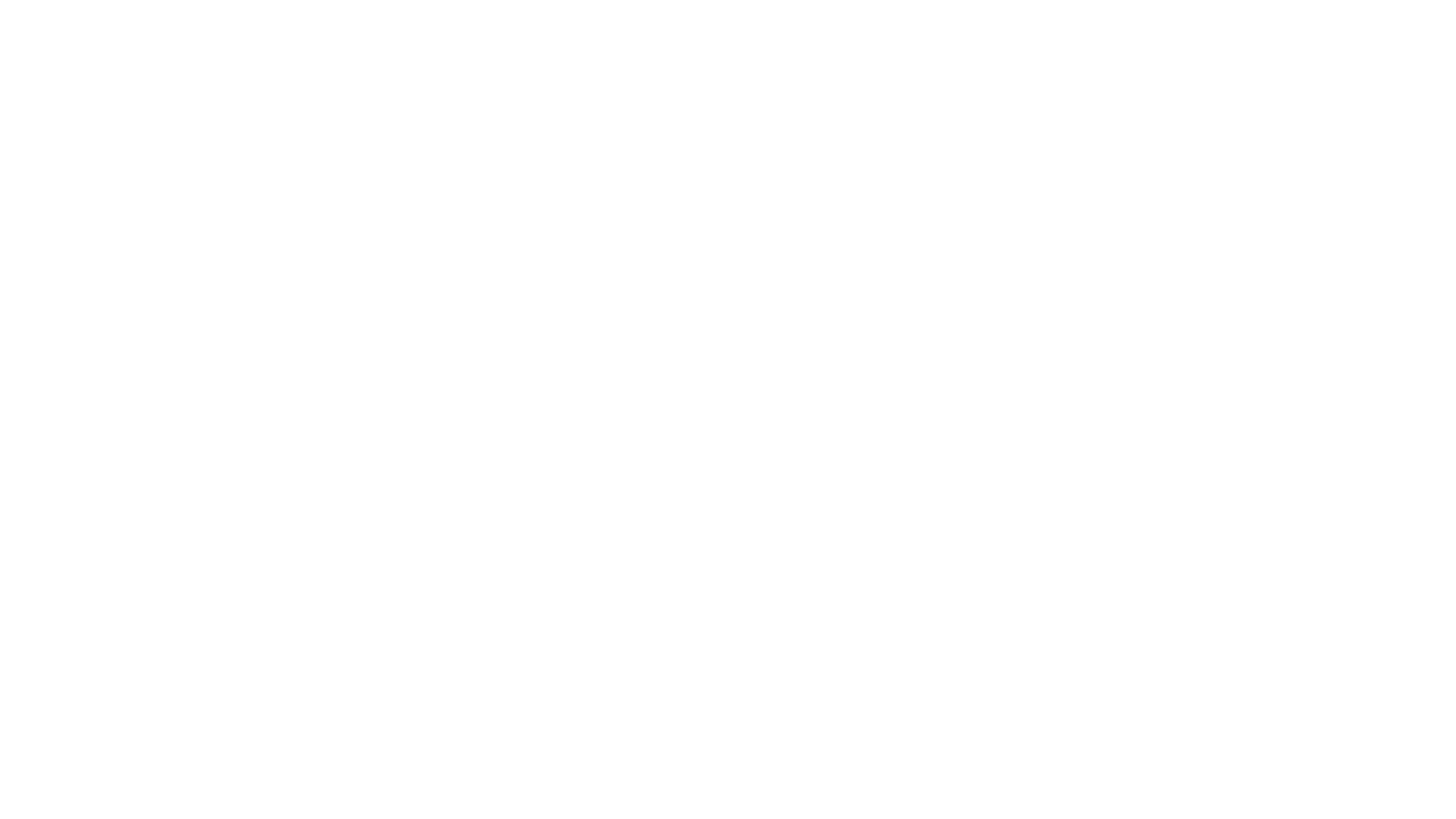 C block pairs (17)
Ella and Declan – asthma
Lauren and Ferdous – Rheumatoid arthritis
Teegan and Shiffa – CHD
Humairaa and Matthew – Type 2 Diabetes
Amna – Bowel cancer
Courtney and Marym – CHD
Precious and Rebecca – Parkinson’s
Khadeeja and Ellie W – Type 1 Diabetes
Eve and Saba – Type 1 Diabetes
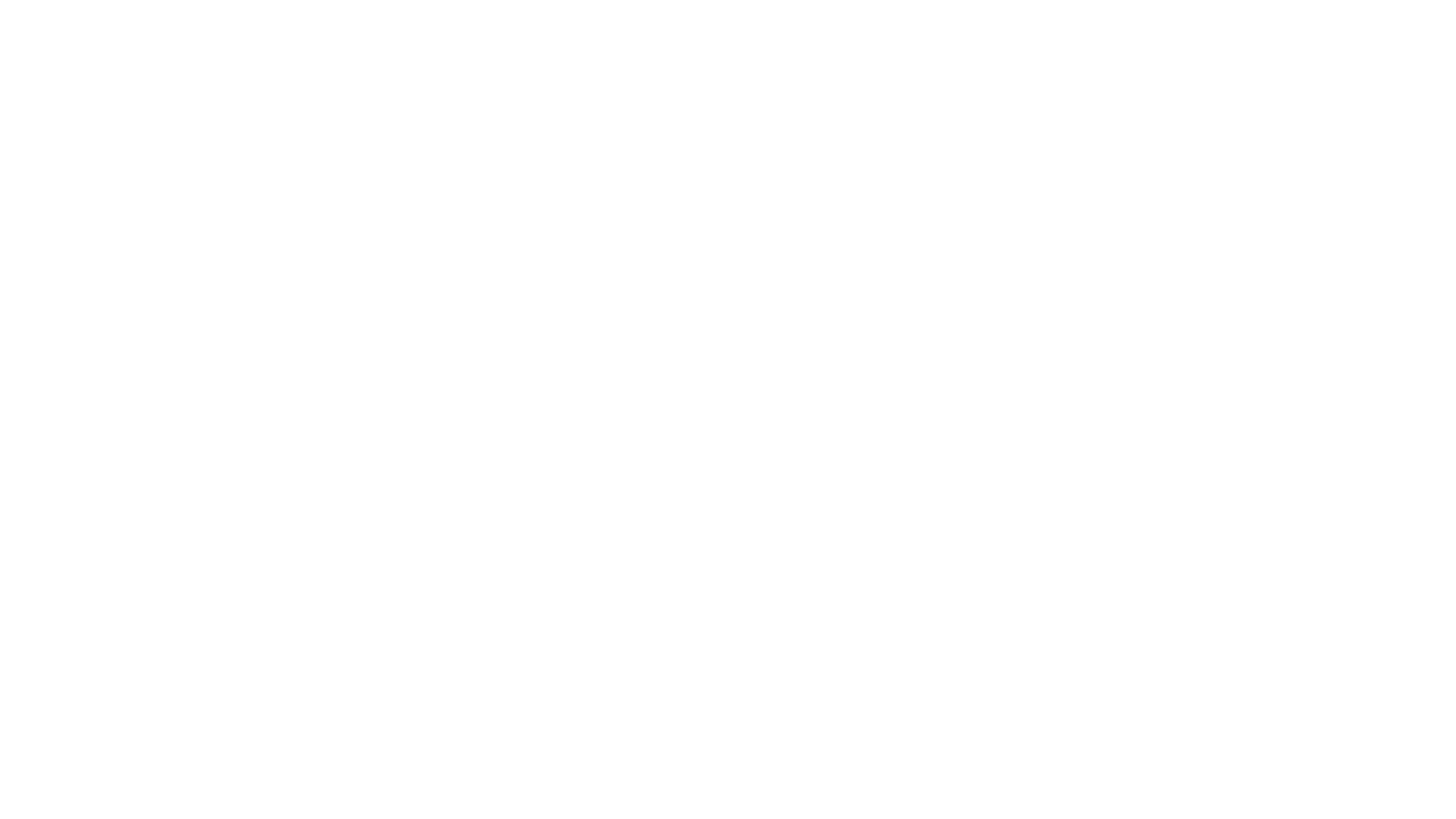 B block pairs
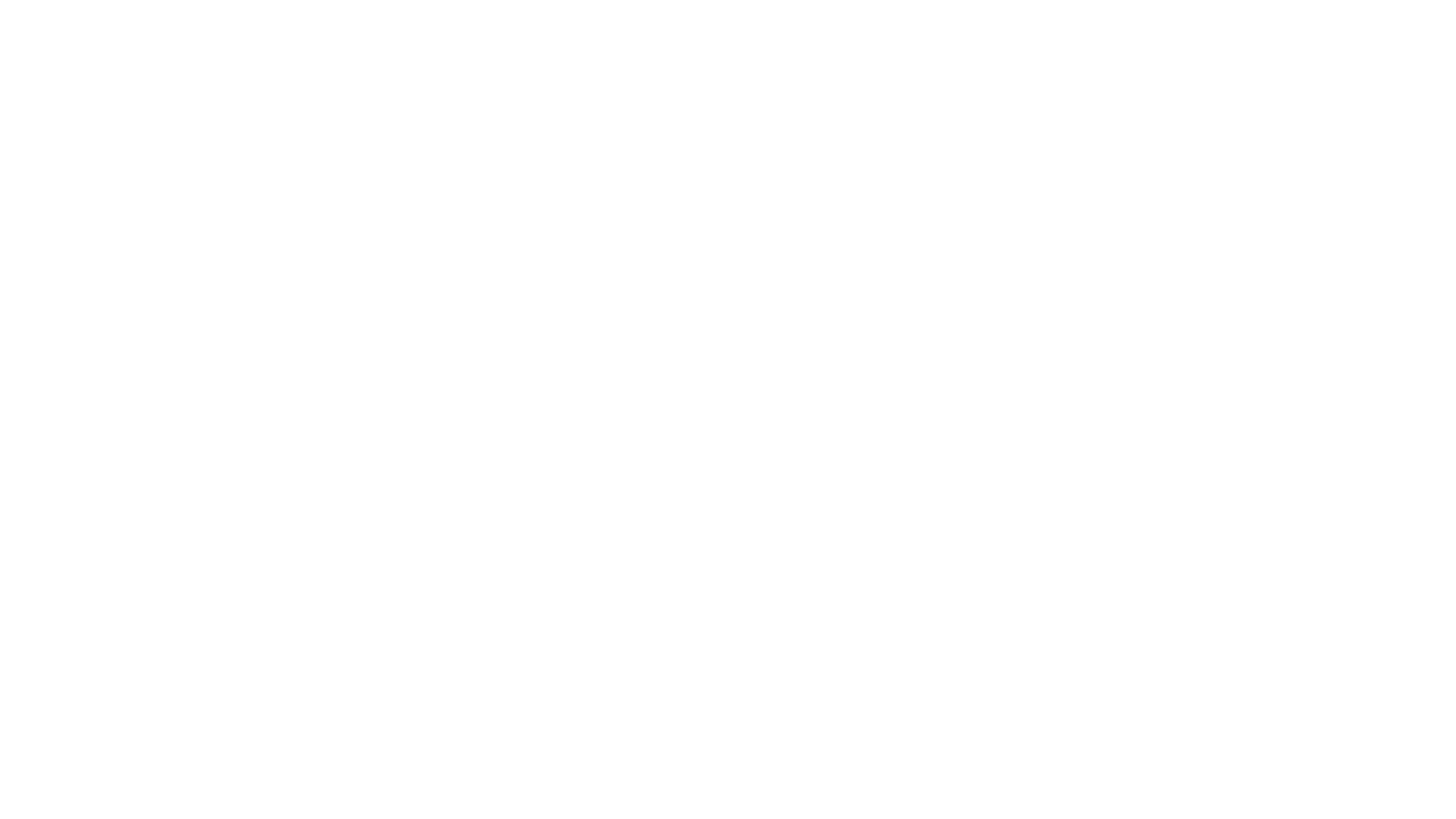 E block pairs
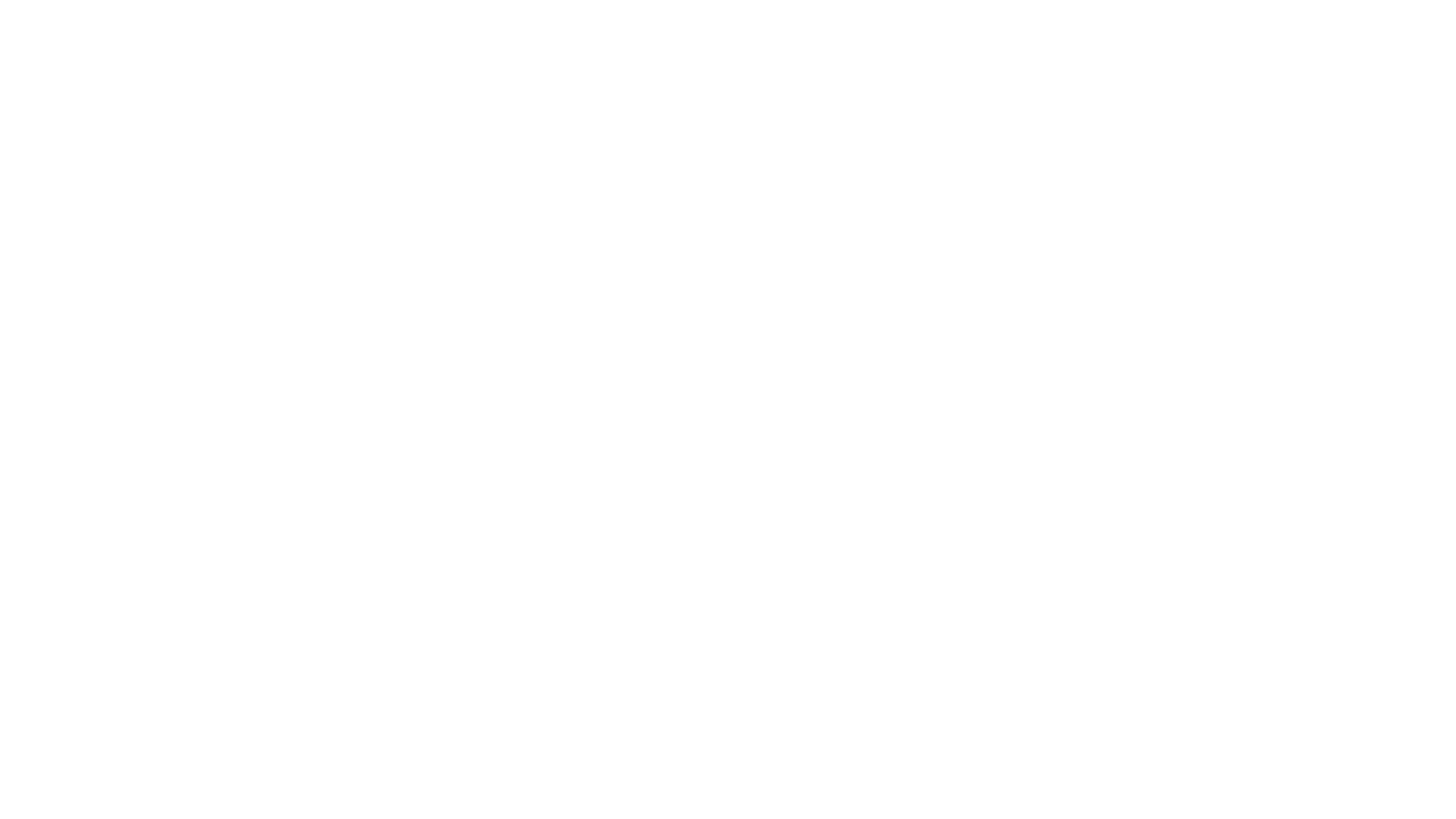 P3: Explain local treatments and support
Half term homework:
Pairs – send each other your work via email
Make notes of any treatments you did not cover
Give feedback – WWW and EBI
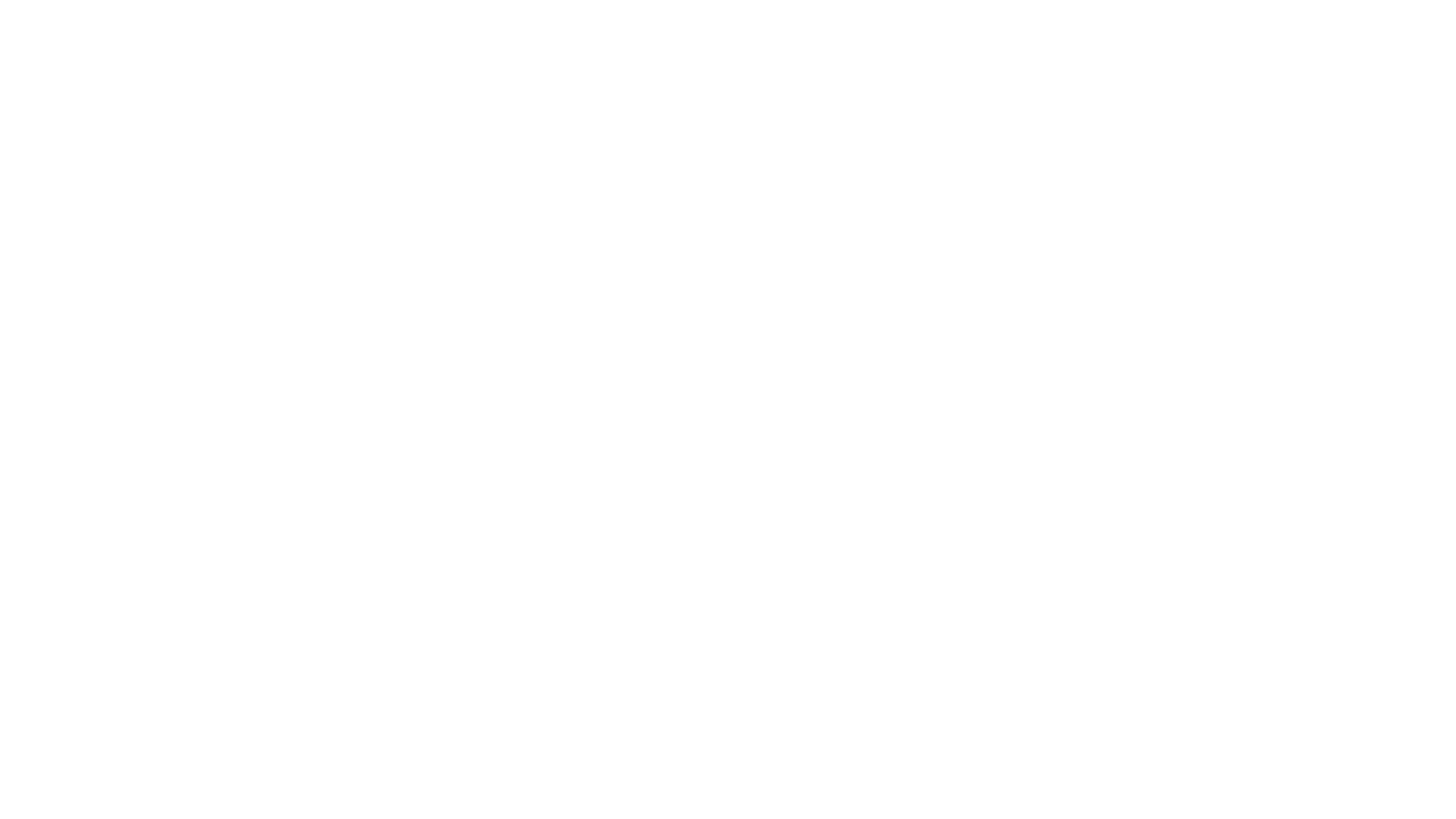 P3: Explain local treatments and support
Card sort activity:
In your pairs match the Treatment with How it helps and any Issues or side/effects
Now make notes ready to add to your P3 work
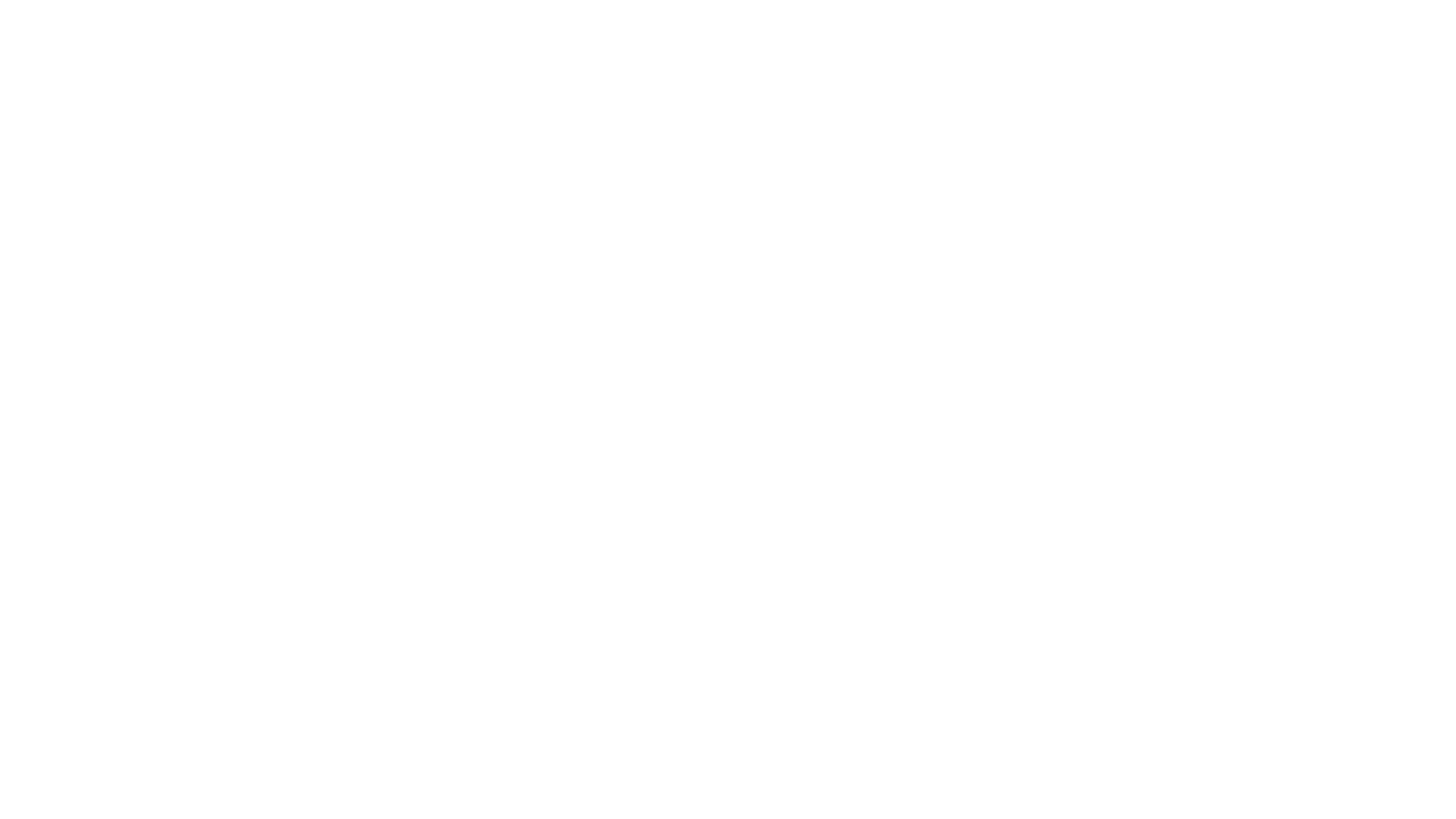 P3: Explain the treatments and support available LOCALLY
1. What treatments are available for this disorder?
•	Medication
•	Surgery
•	Rehabilitation programmes
•	Complementary medicines and therapies
•	Lifestyle changes
2. Which treatments are used for more severe/ progressive forms of this disorder?
3. In which setting will each of these treatments be administered?
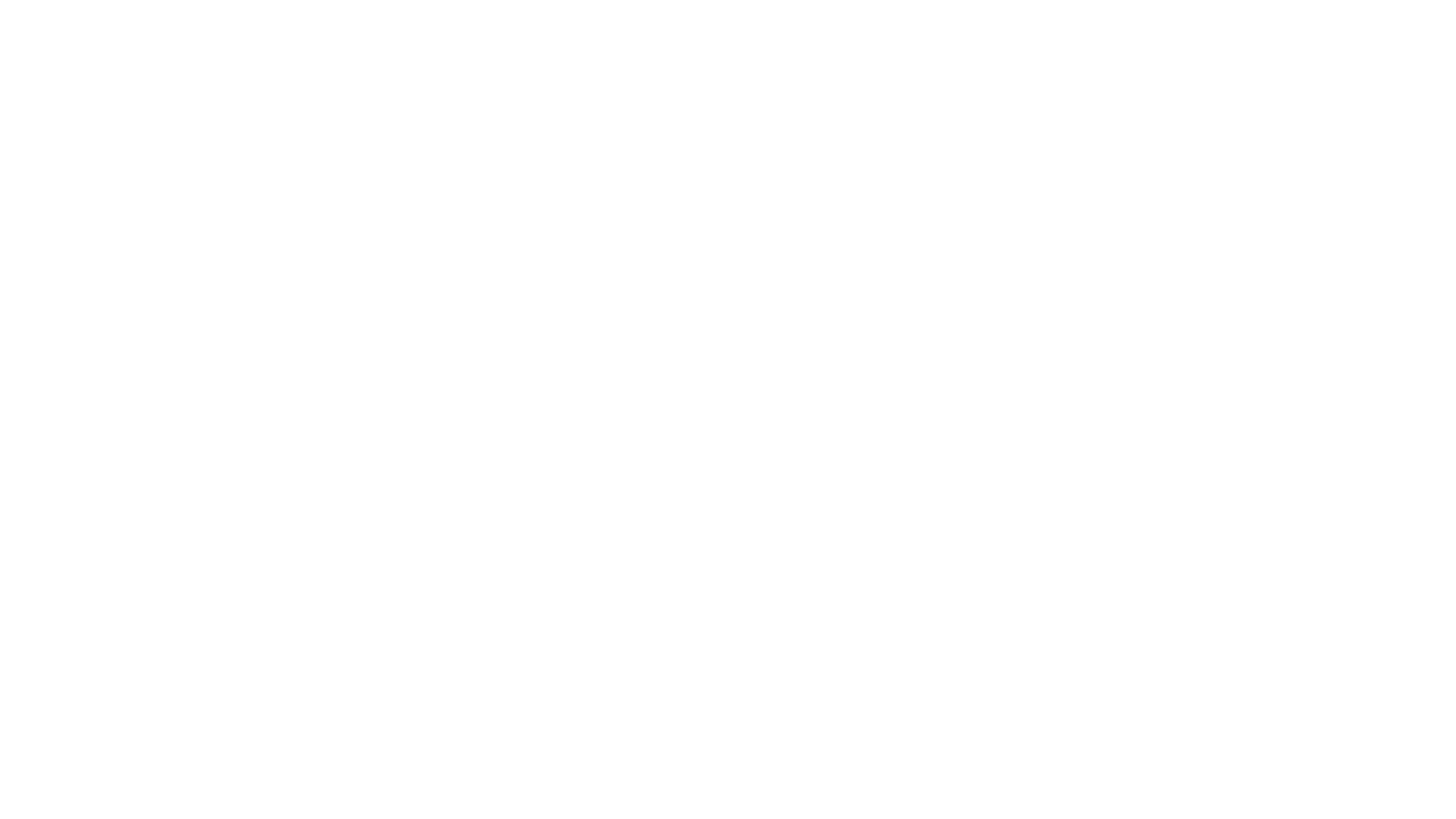 Assignment time!
Type up your work for P3:
Use all the notes and discussions you have had
Keep your running Bibliography
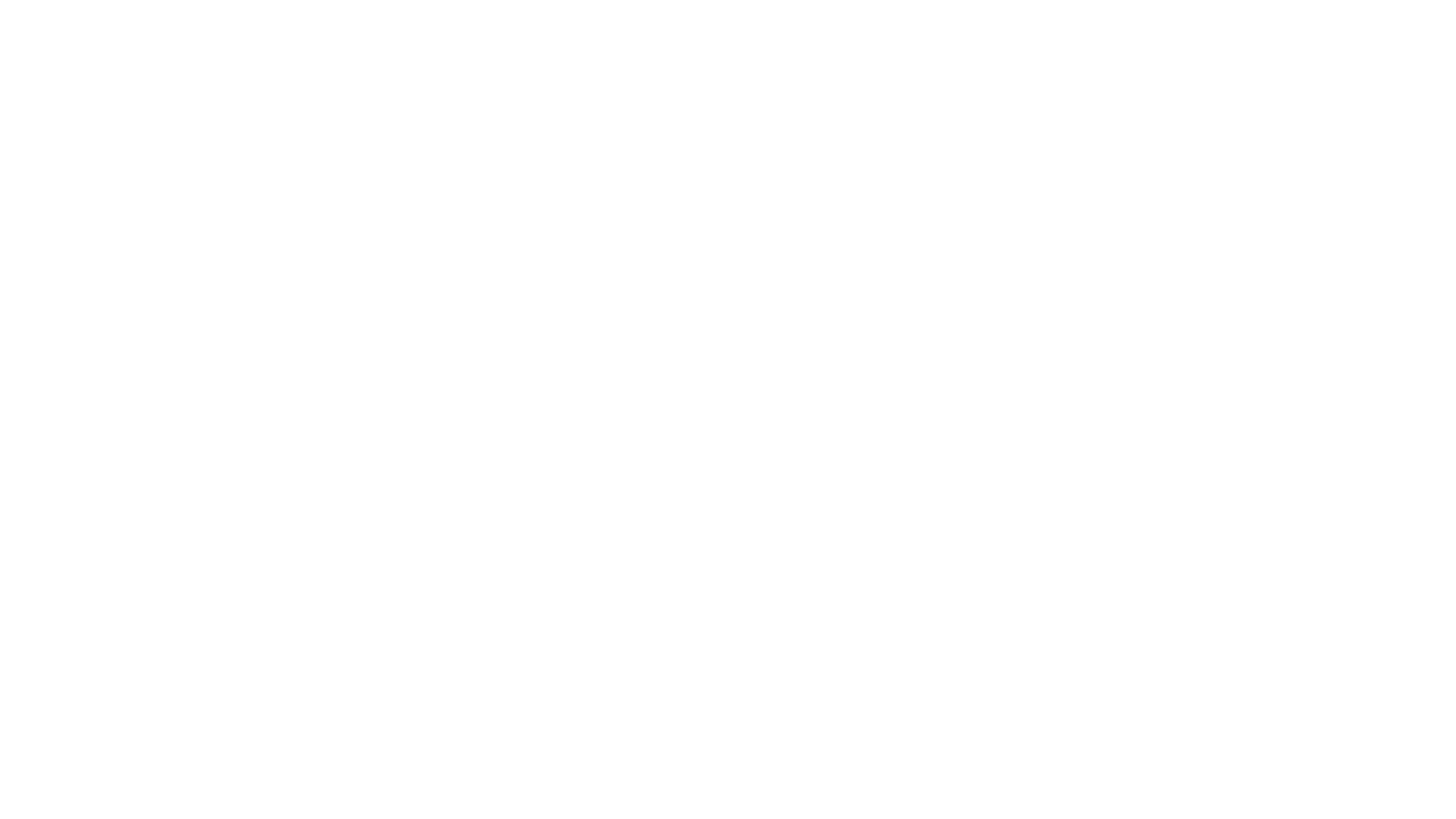 M3 part: Assess the provision of treatment and support LOCALLY for service users with different physiological disorders.
Consider the point of view of the doctor and the service user for each treatment and support.
1. Treatments and services

2. Types of care – carers and settings
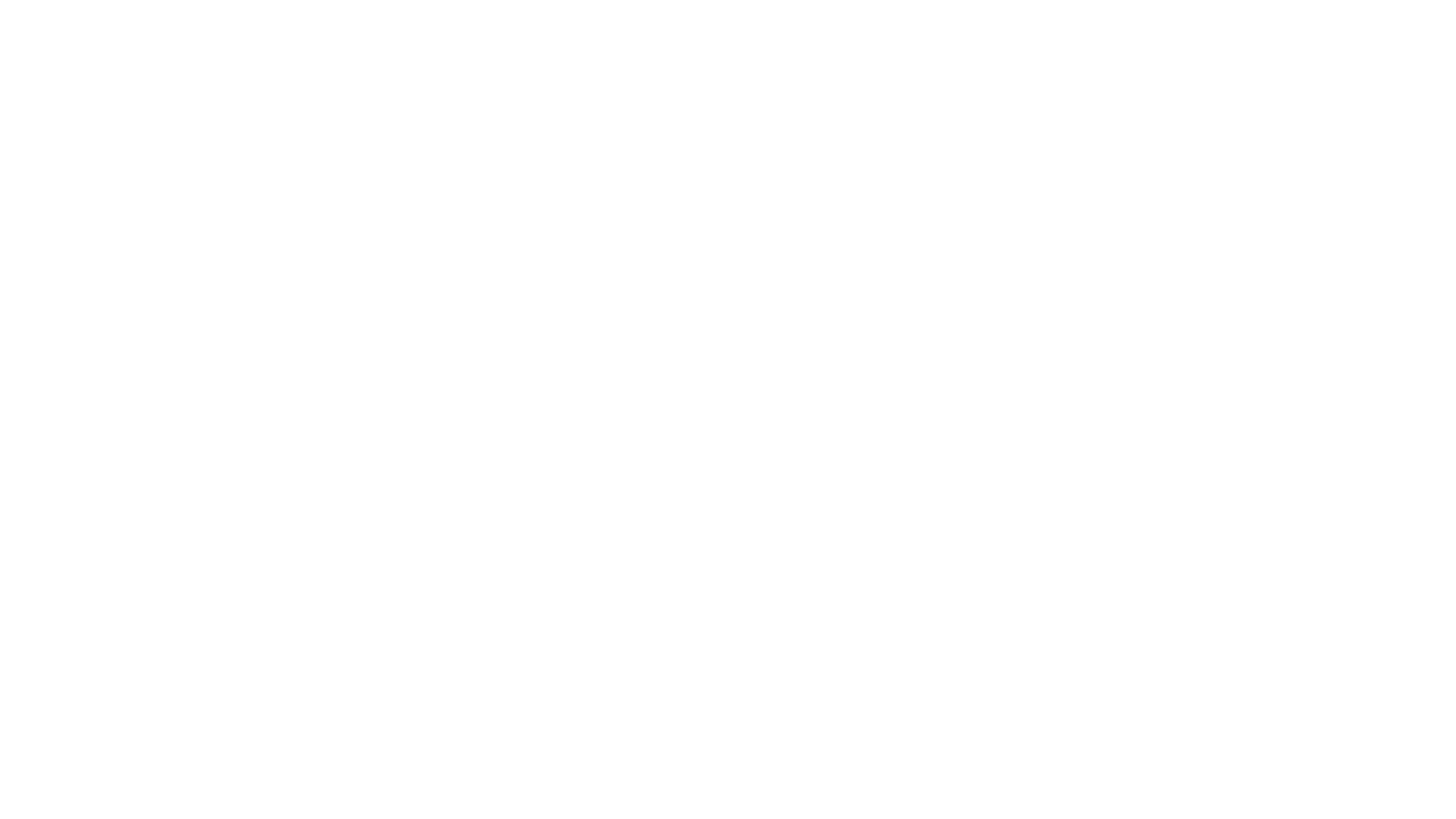 M3 part: Assess the provision of treatment and support LOCALLY for service users with different physiological disorders.
What are the problems associated with the treatment or support?
Broader and deeper here
P.I.E.S.?
Side effects, feeling ostracised, isolated?
Why do these problems exist?
Can other care strategies overcome these barriers?
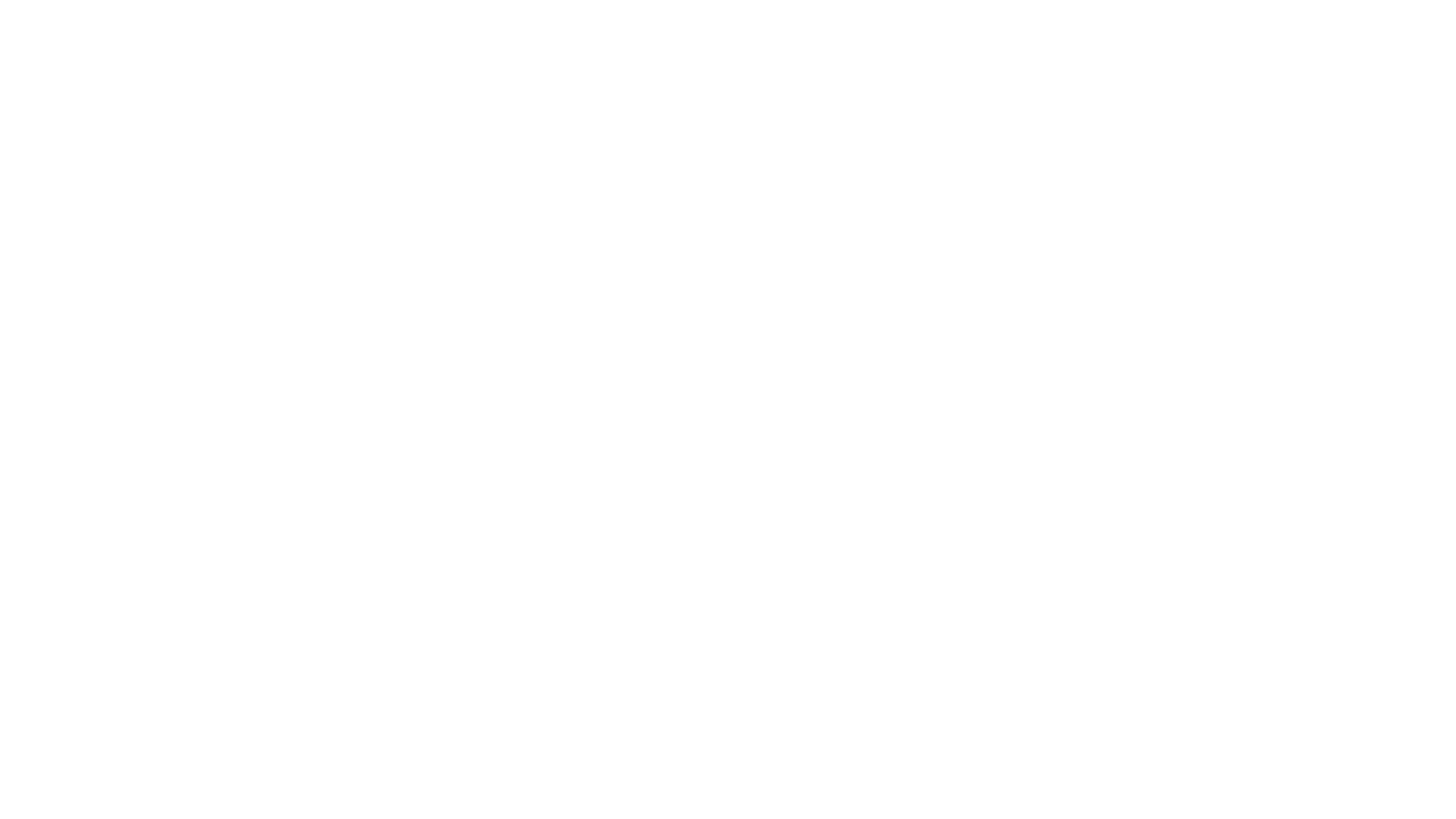 M3: Assess the provision of treatment and support LOCALLY for service users with different physiological disorders.
2. How effective is the treatment or support for your specific disorder?
Compare the different treatments and support – how well will they work for your disorder?
E.g. how well does ibuprofen work compared with naproxen for pain relief in rheumatoid arthritis? 
Why might some inhalers not be suitable for a person with asthma? (Hint: antidepressants)
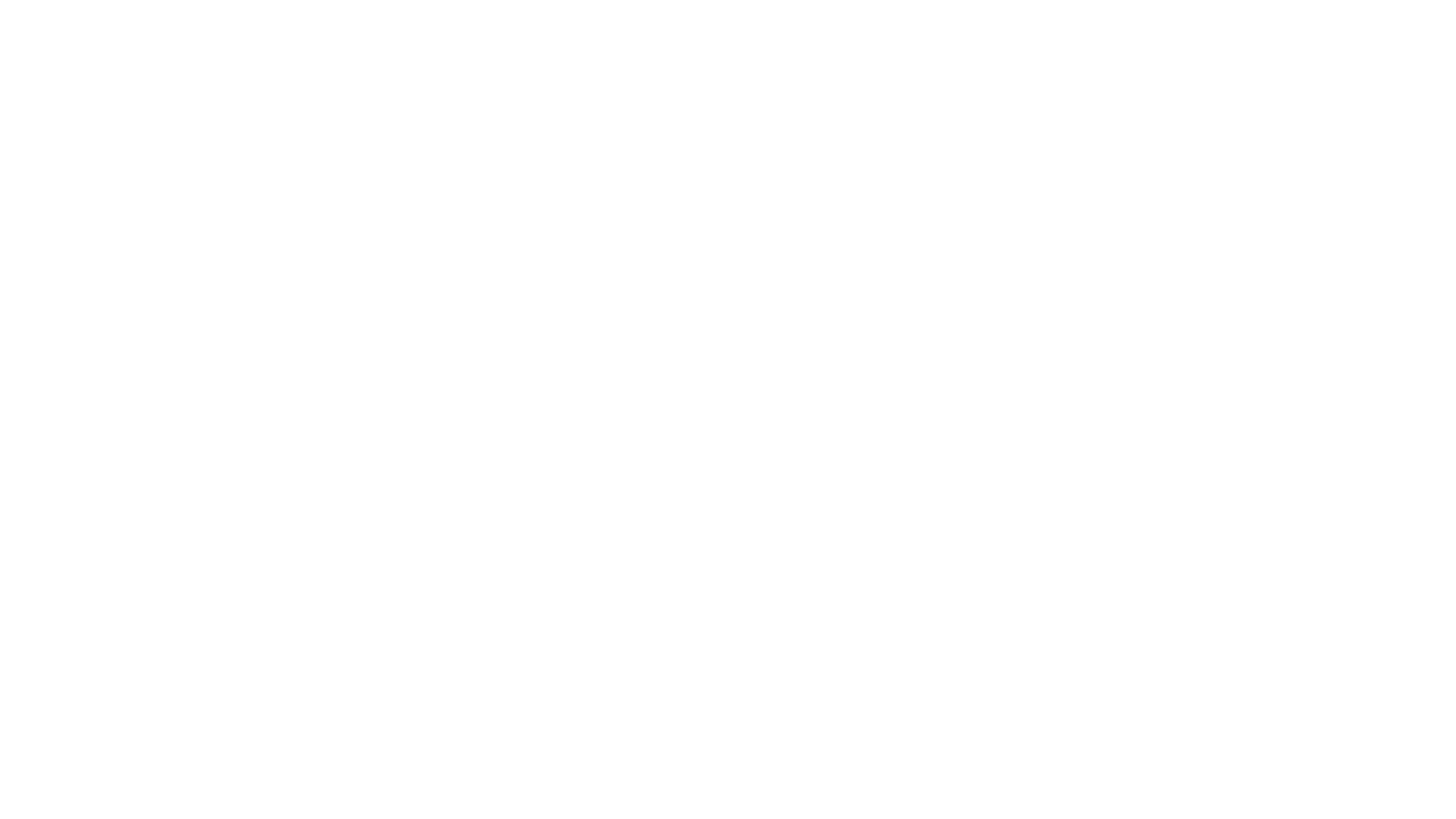 M3 part: Assess the provision of treatment and support LOCALLY for service users with different physiological disorders.
Other ideas:
What costs are involved?
What are the recovery time and risks for surgical procedures?
Patient compliance – will someone refuse the treatment or fail to use it successfully? Why?
What are the social effects (embarrassment?)
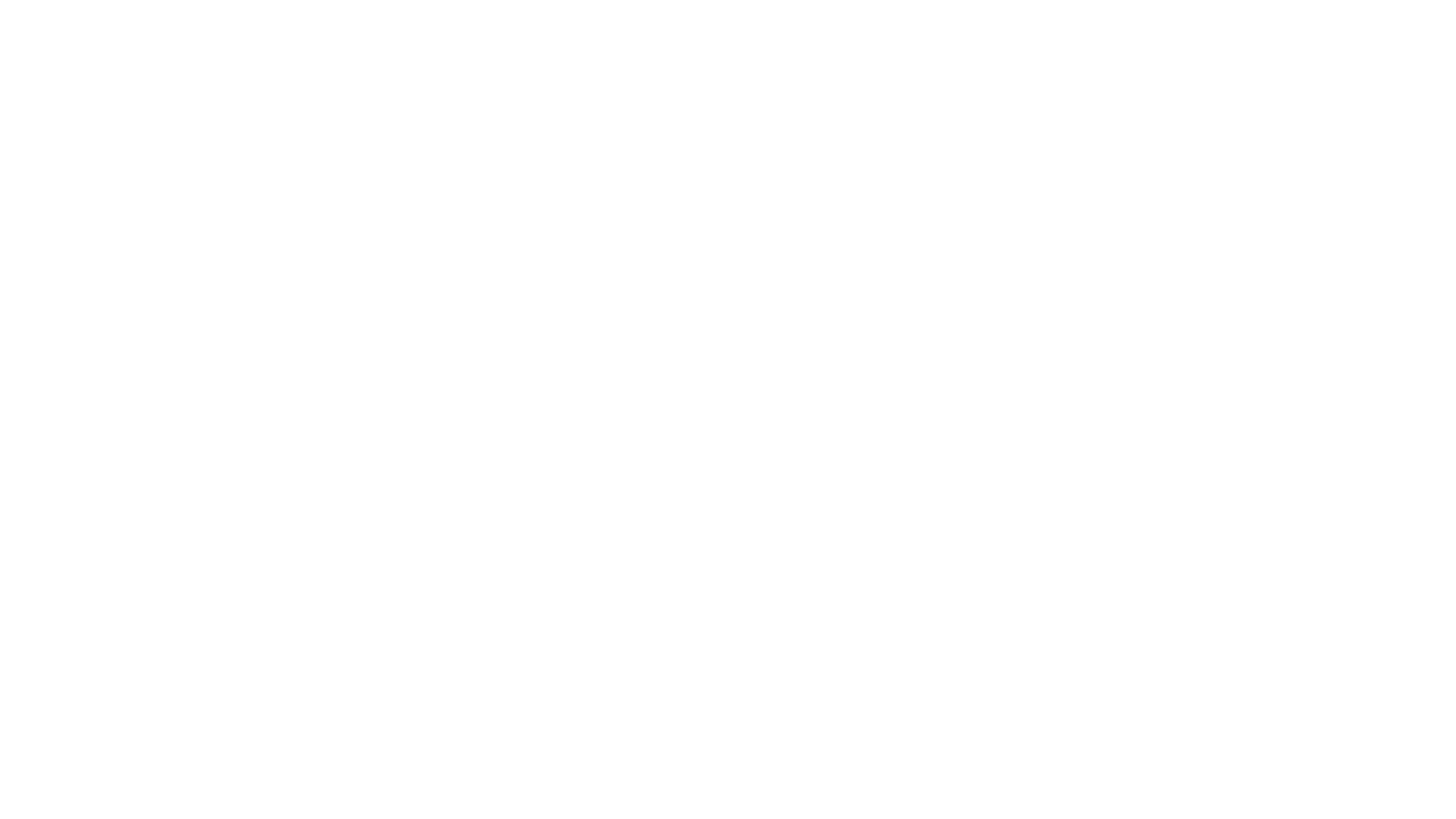 D2 (part) Justify the potential benefits of different treatment options and support for service users diagnosed with physiological disorders.
Draw it together – balance the problems against their benefits.
Give at least TWO reasons why you would or wouldn't use that treatment or support with a patient with your disorder.
Can you provide any evidence (quote from an expert or data) to back up your reasons?
Summarise which 3 treatments or support you would choose for a service user with your disorder.
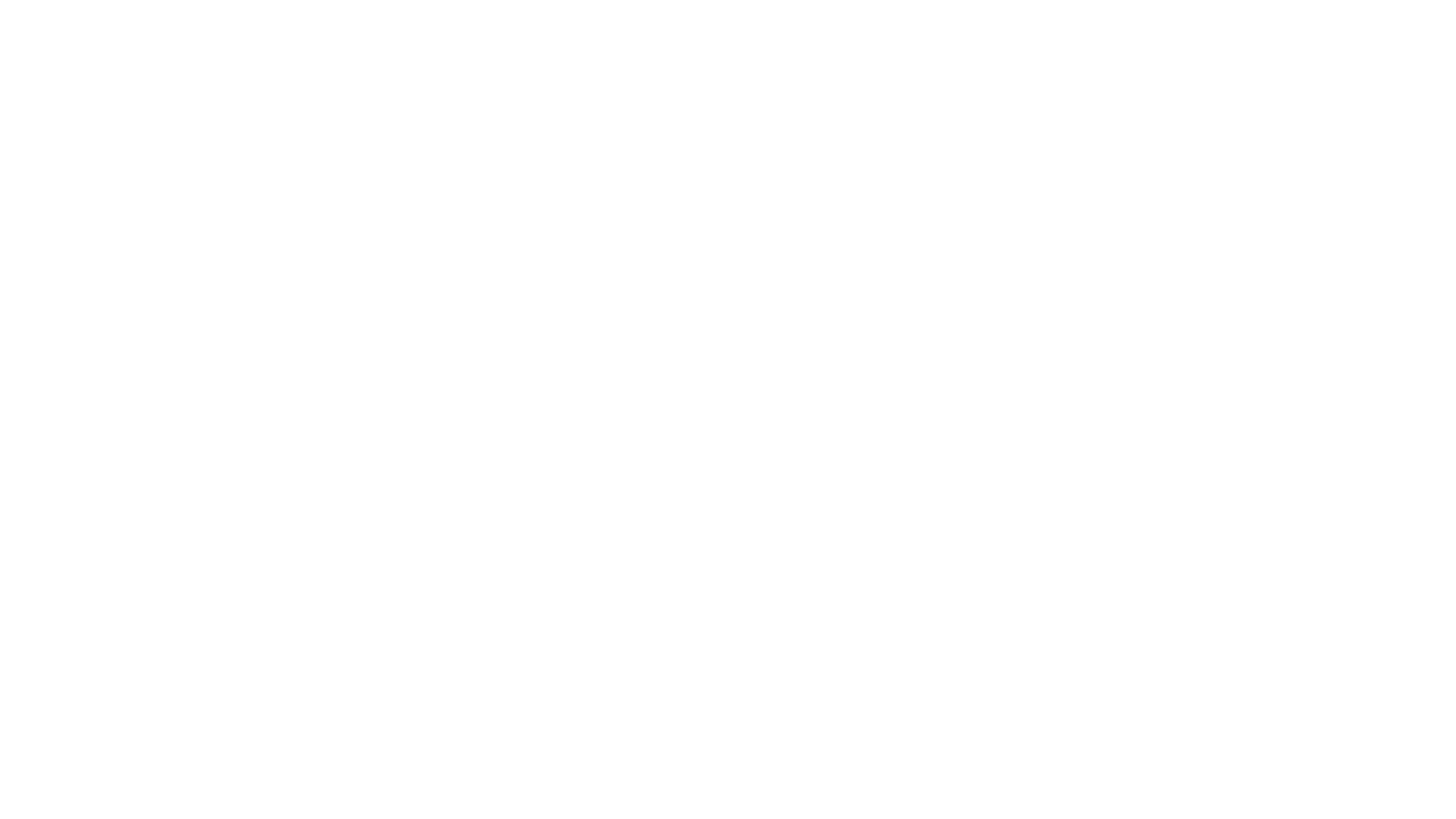 Assignment time!
Type up your work for M3 part and D2 part:
Use all the notes and discussions you have had
Keep your running Bibliography
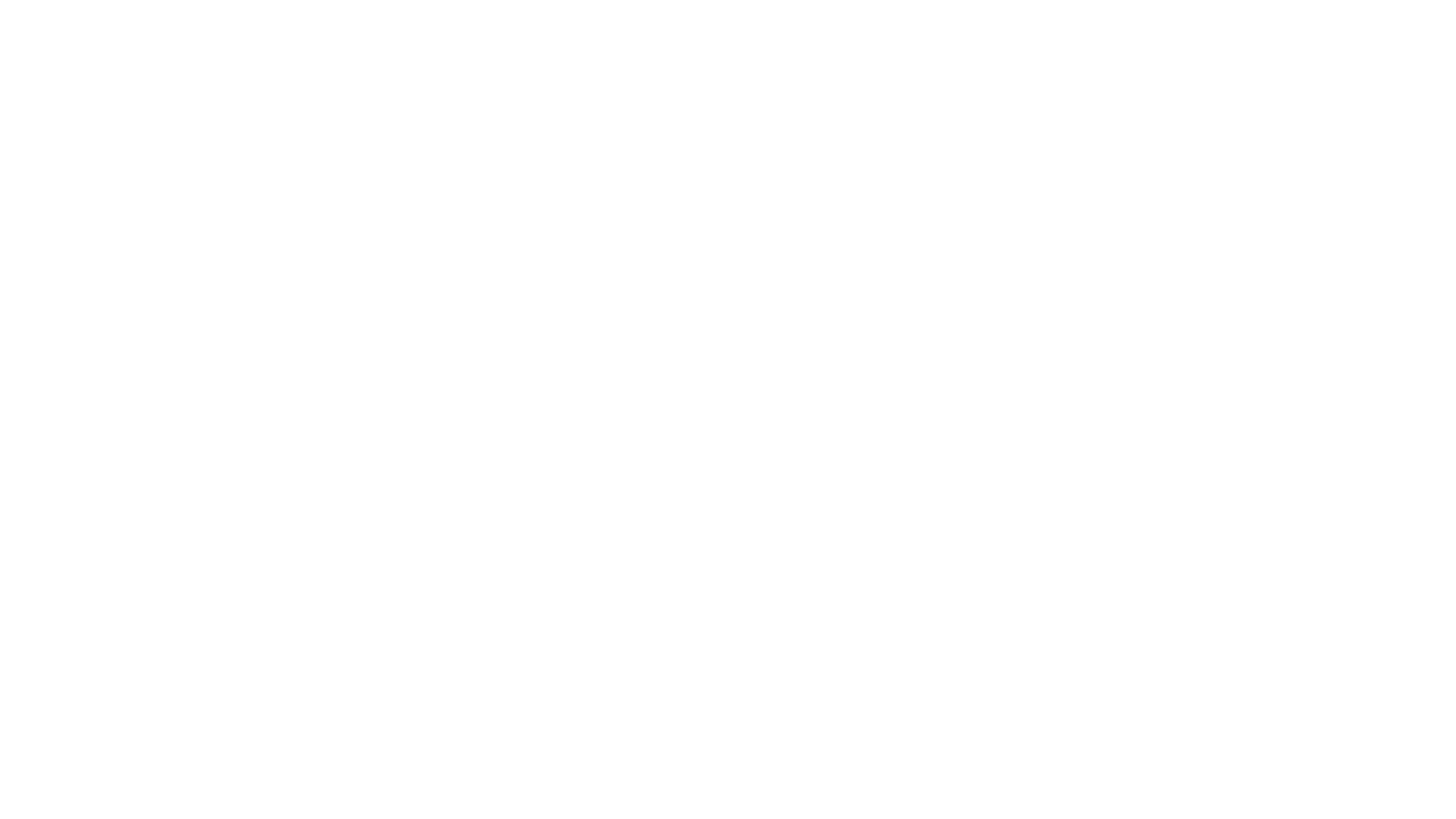 P4: Types of carers and care settings LOCALLY
In your disorder pairs, discuss the carers, professionals and care settings who may be involved in the care and treatment of someone with your disorder.
Write them down on the worksheet:
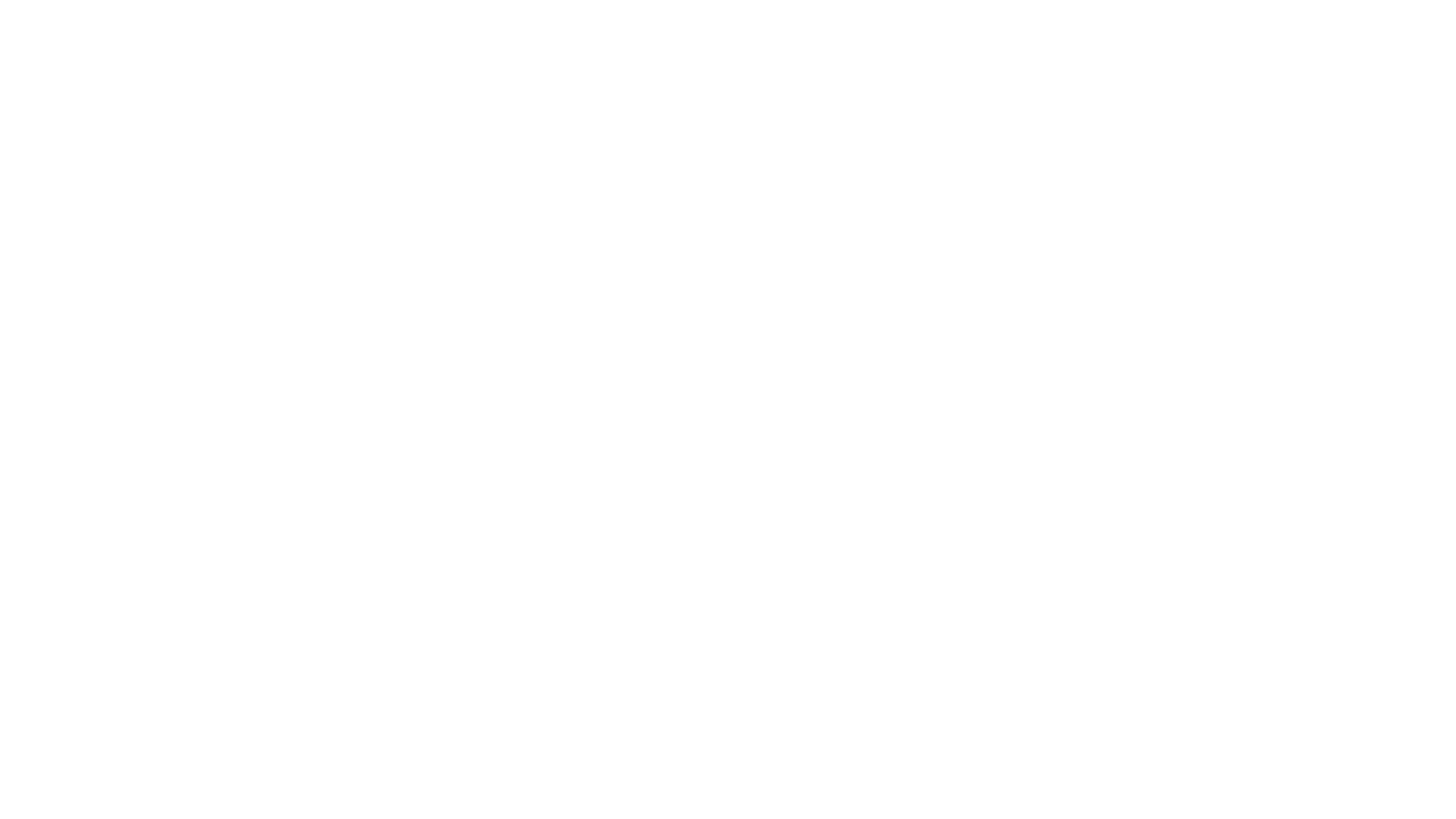 P4: Types of carers and care settings LOCALLY
Consider all possible care settings including healthcare and social care, informal (not in a professional setting), primary care, secondary care, tertiary care (if appropriate), private, voluntary (local or national).
Make notes on these discussions:
Why are each of these services needed? 
How often would a patient attend? 
Who would they see while there?
You may need to do some research on the internet to help you with this activity.
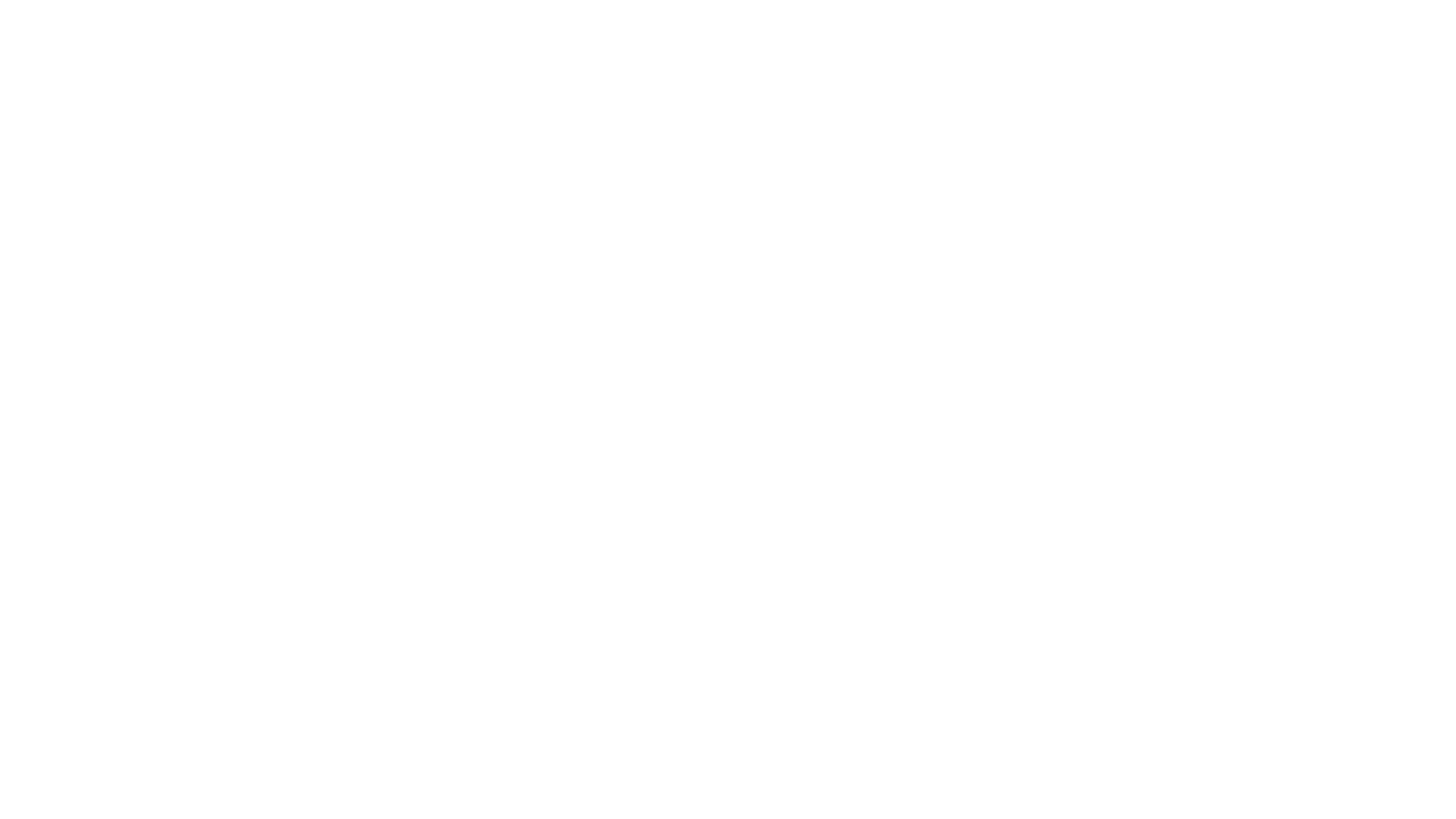 P4: Types of carers and care settings LOCALLY
Possible answers may include:
GP, consultant / names specialist doctor (e.g. neurologist, diabetologist), nurse, nurse practitioner, named specialist nurse (e.g. Macmillan nurse, diabetes specialist nurse, GP surgery, informal carer (friends / family), walk-in centre, hospital ward, outpatient clinic, community pharmacy, optician's, patient’s own home.
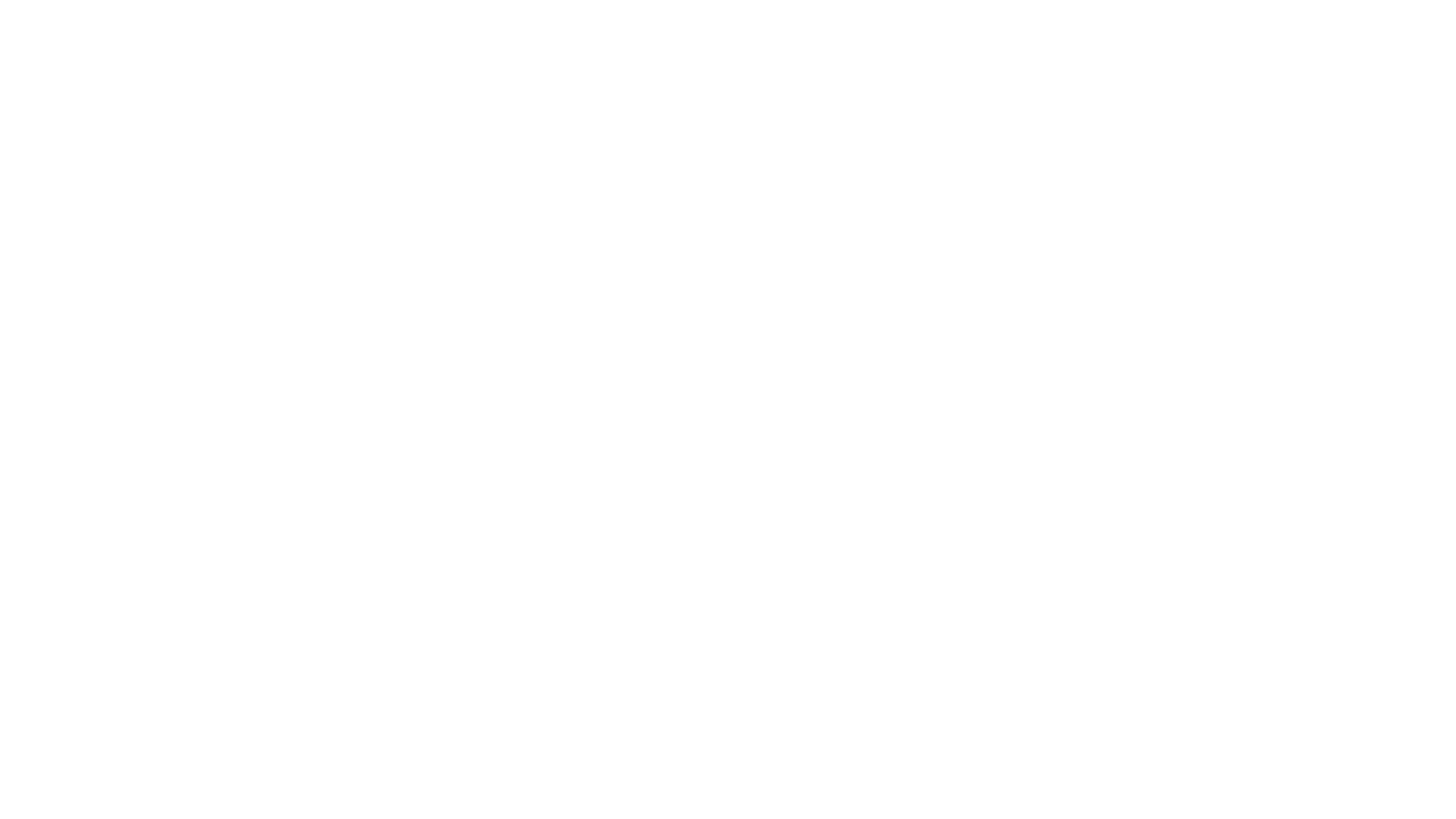 P4: Compare the types of carers and care settings LOCALLY
Share your work with another pair. Complete the table showing the similarities and differences between the professionals they see and the care settings they attend.
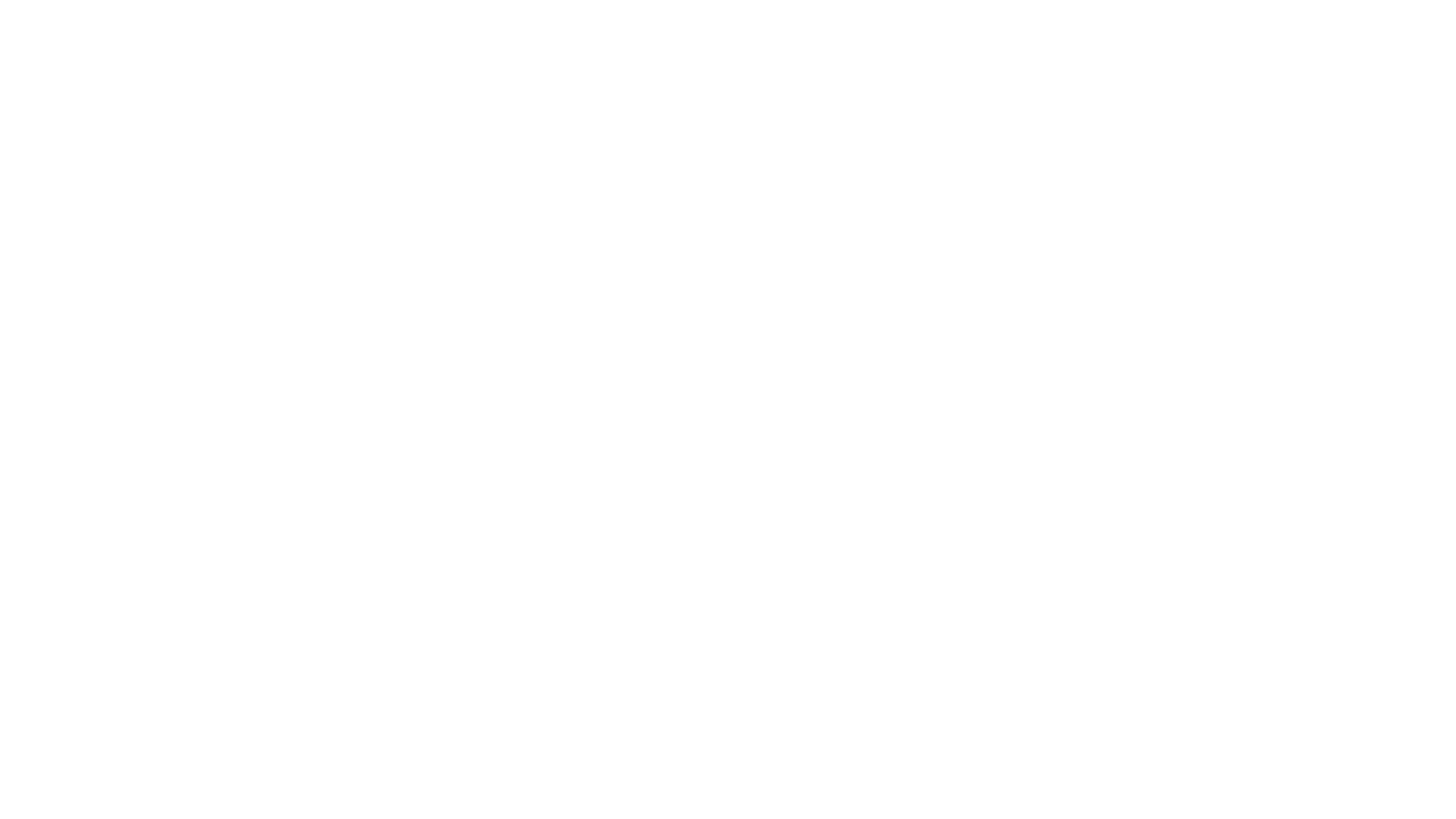 P4: Compare types of carers and care settings LOCALLY
Possible answers may include:
Type 1 diabetes will always require a referral to a consultant as soon as diagnosis is made. Rheumatoid arthritis will only be referred if it is serious.
Both require long-term access to supply of drugs prescribed through their GP surgery and dispensed by their community pharmacy.
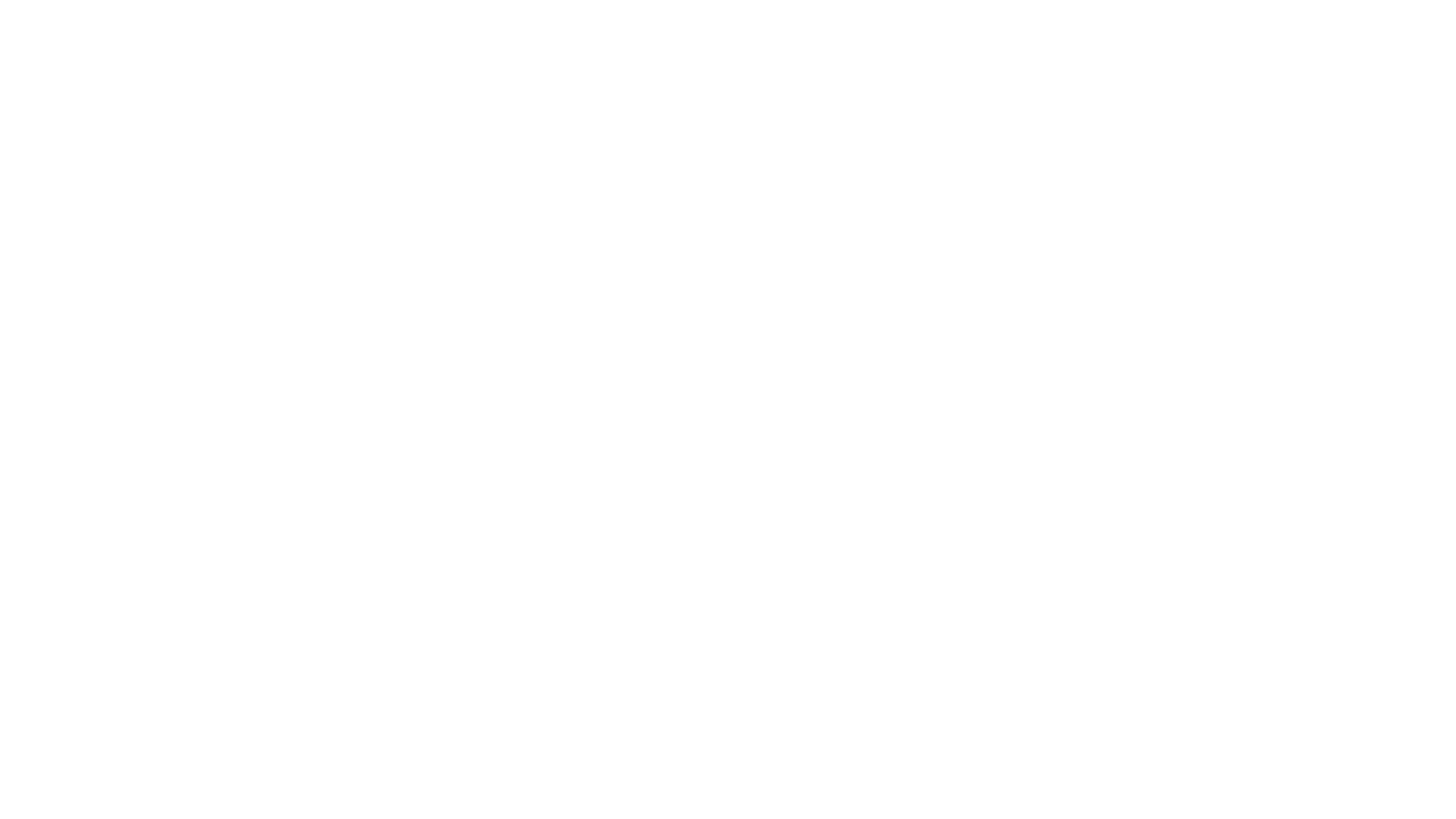 P4: Compare types of carers and care settings LOCALLY
Possible answers may include:
Diabetes is a life long condition that will require access to treatment services for all the patient’s life. Bowel cancer, while sometimes terminal, has the potential to go into remission and therefore no longer require professionals or services.
Can also consider the differences between formal and informal carers and care settings, for example differences between home care and residential or sheltered care.
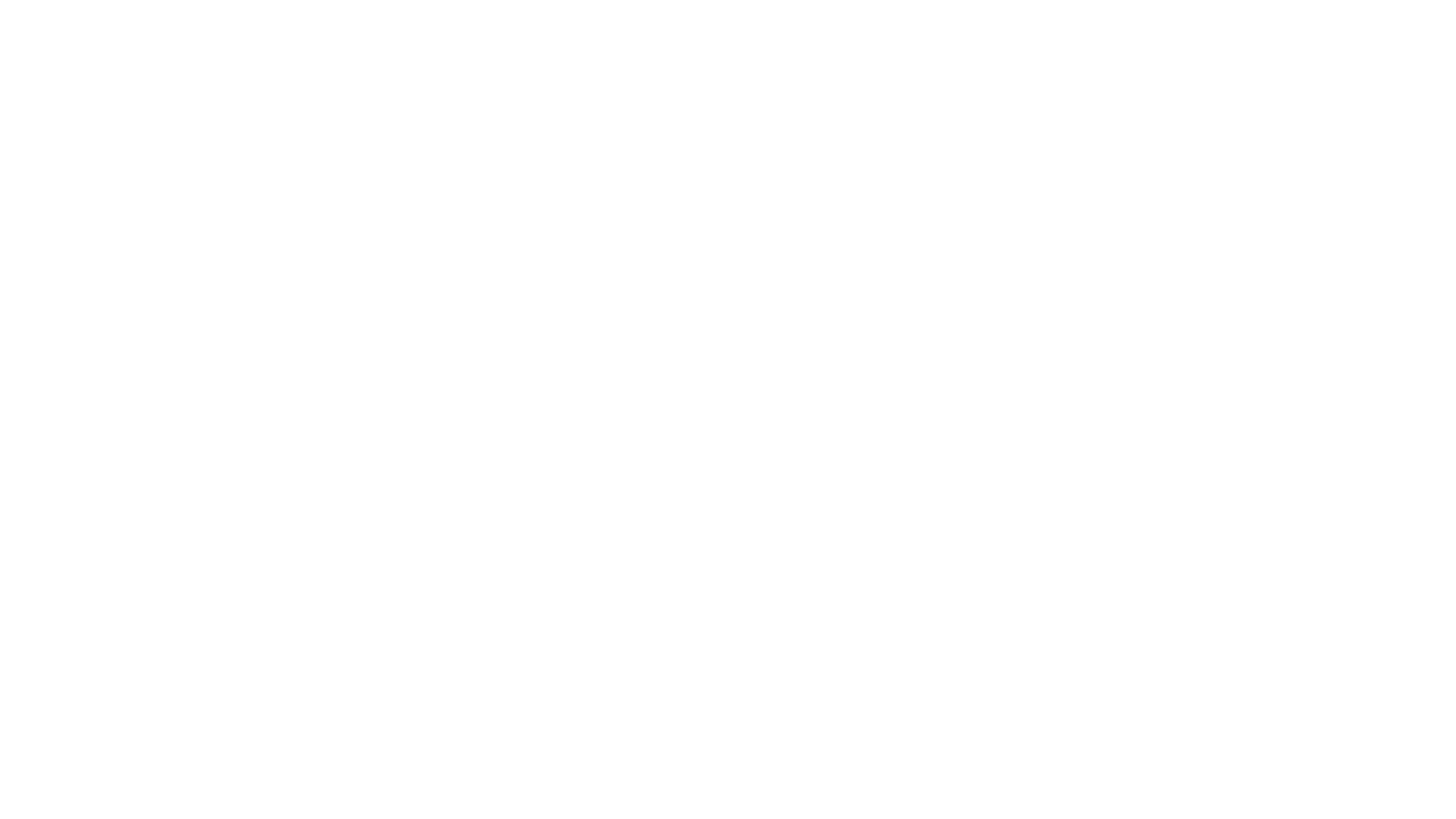 Assignment time!
Type up your work for P4:
Use all the notes and discussions you have had
Keep your running Bibliography
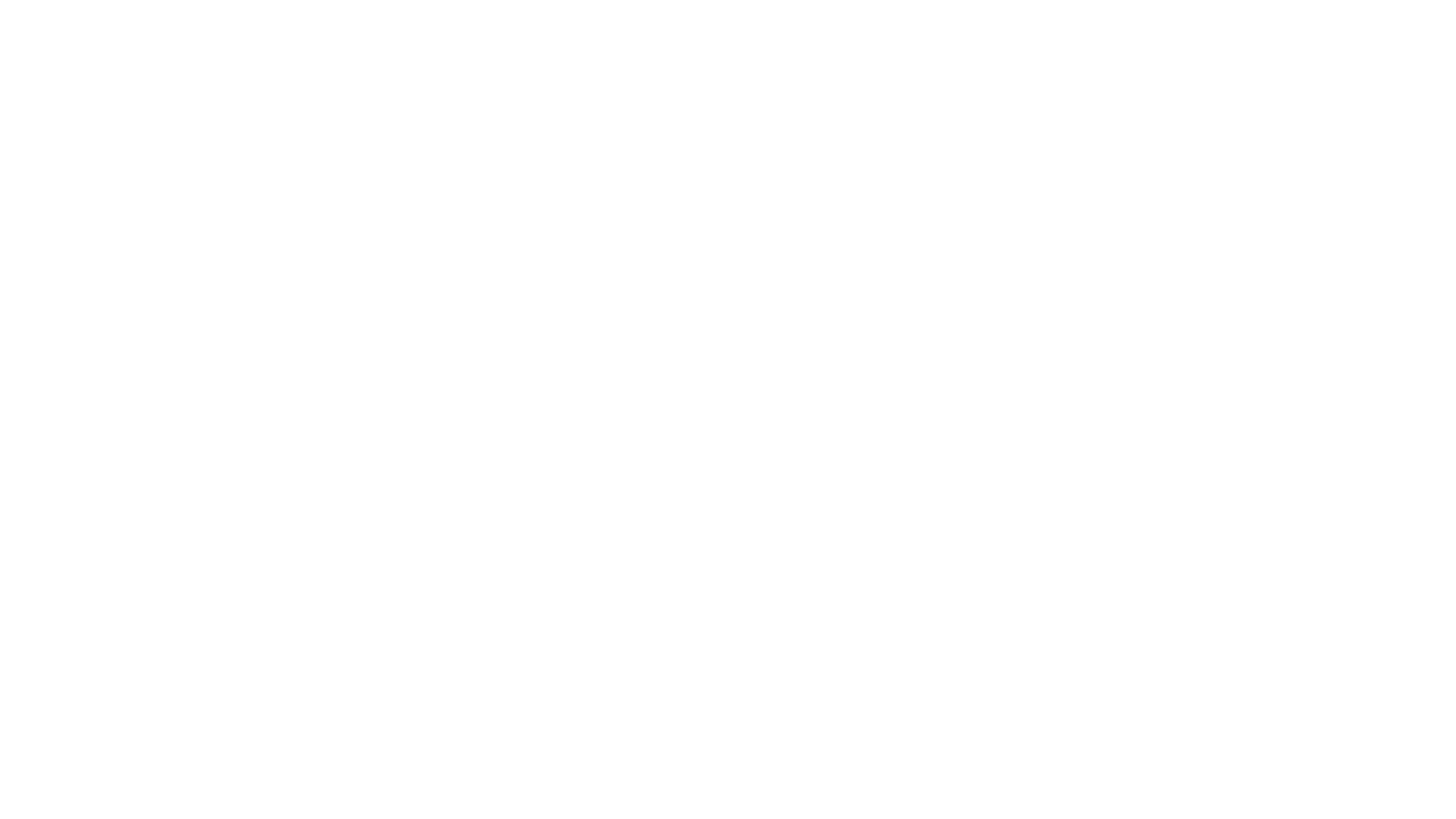 M3 part: Assess the carers and care settings LOCALLY for service users with different physiological disorders.
1. For TWO care settings and TWO professionals a patient with your disorder may encounter, discuss the strengths and weaknesses of each.
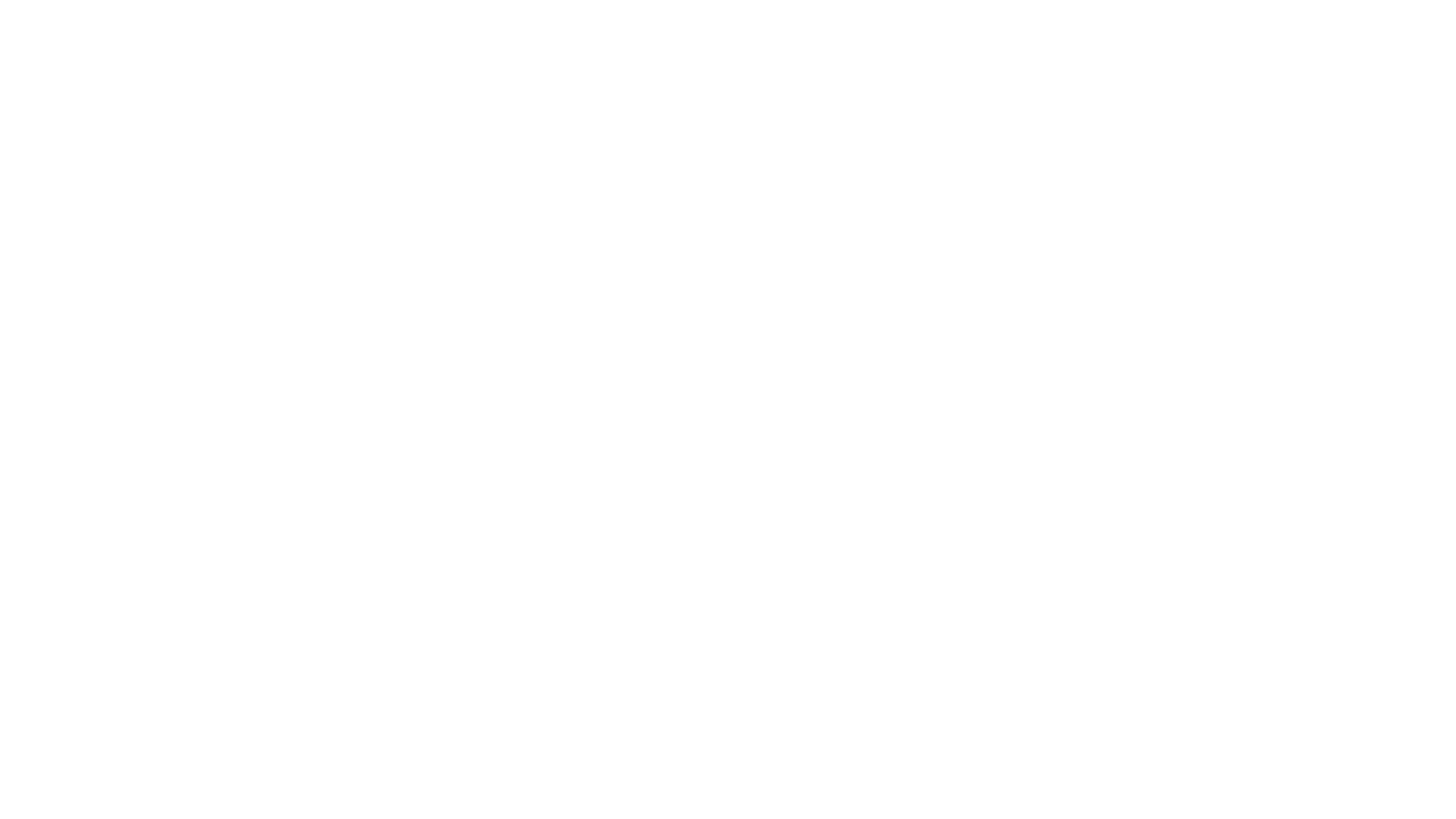 M3 part: Assess the carers and care settings LOCALLY for service users with different physiological disorders.
Consider:
•	The professional’s expertise and knowledge relative to other professionals involved in that disorder
•	How accessible the professional or setting is in terms of time and geography
•	What barriers might the patient face when attending this service or appointment with this professional (mobility? mental health?)
•	How effective might the professional or setting be in helping the patient?
•	How cost effective is the service?
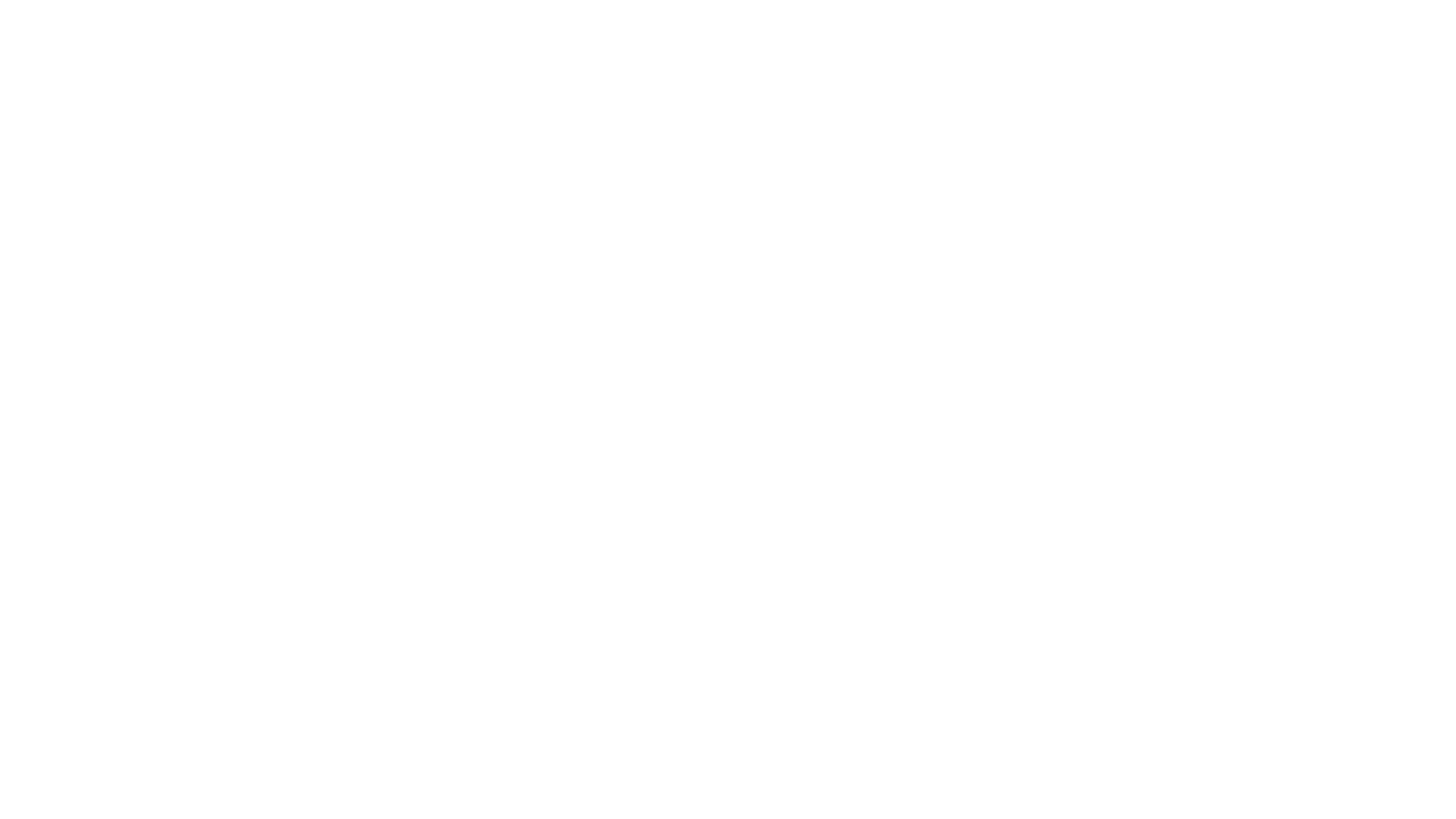 M3 part: Assess the carers LOCALLY for service users with different physiological disorders.
Possible answers may include:
The strengths of a GP are the broad knowledge of all conditions, allowing them to act as a gatekeeper to other services by narrowing down possibilities. 
Their weakness if that they do not have the in-depth knowledge of all conditions and are not necessarily up-to-date on the most recent research into specific disorders. 
They do however develop good trusting relationships with patients and their families, supporting them throughout their lives and possibly a range of different conditions.
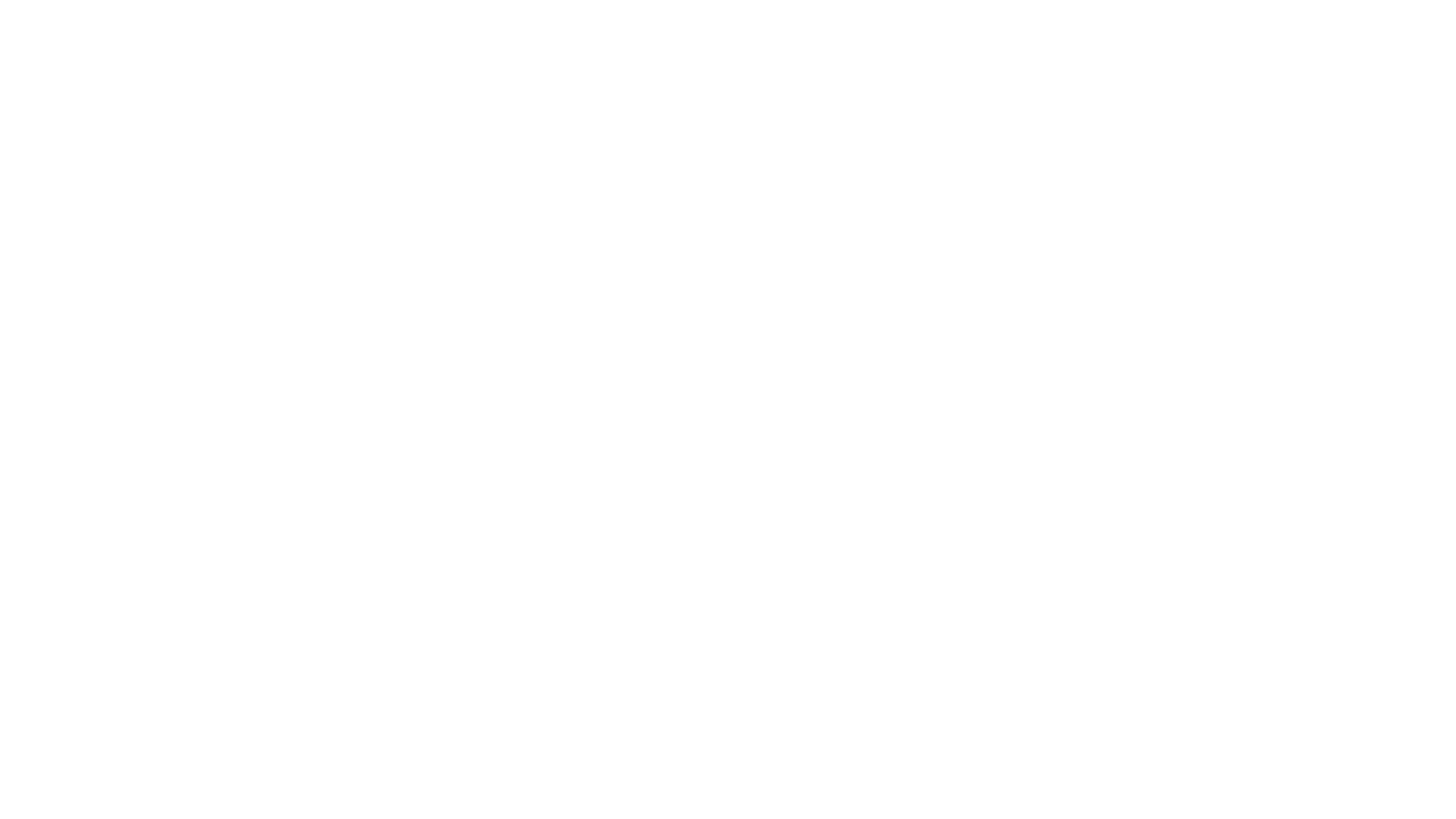 M3 part: Assess the carers LOCALLY for service users with different physiological disorders.
Possible answers may include:
A consultant on the other hand, has specialist knowledge of their particular area and is expected to be up-to-date on recent research and how it impacts diagnoses and treatment of that disorder. 
However, there are relatively few of them available and they have limitations in cases involving other disorders.
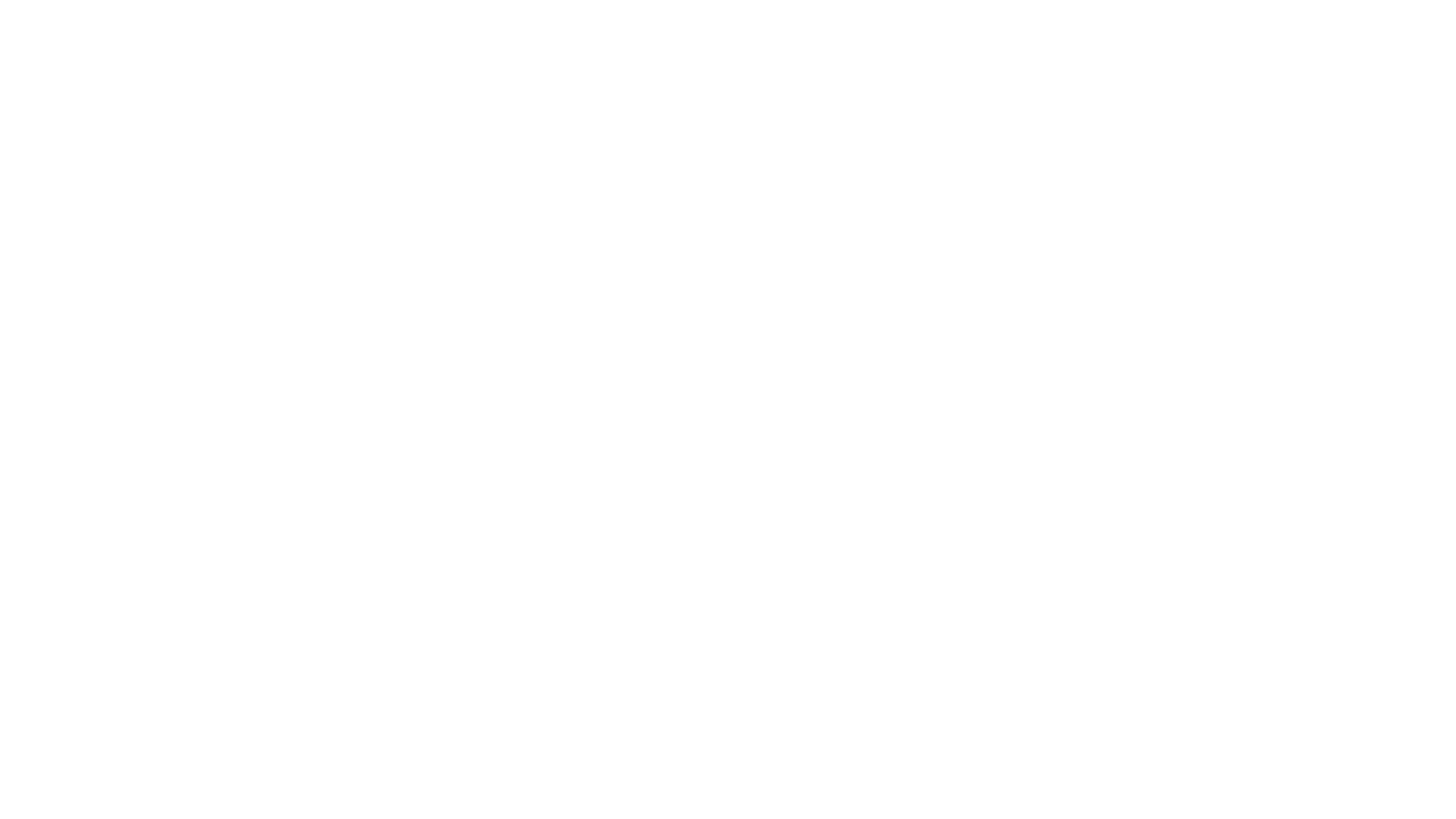 M3 part: Assess the care settings LOCALLY for service users with different physiological disorders.
Possible answers may include:
A community outpatient clinic is more accessible than a hospital-based clinic; more patients might be able to attend the clinic run by a consultant or specialist nurse in their local GP surgery than the one at the hospital, which may be a distance away for many.
However, the logistics of setting up such a service (co-ordinating all the staff, especially consultants) might be more problematic and the GP surgery will not have direct access to some services such as laboratories and radiology equipment as the hospital.
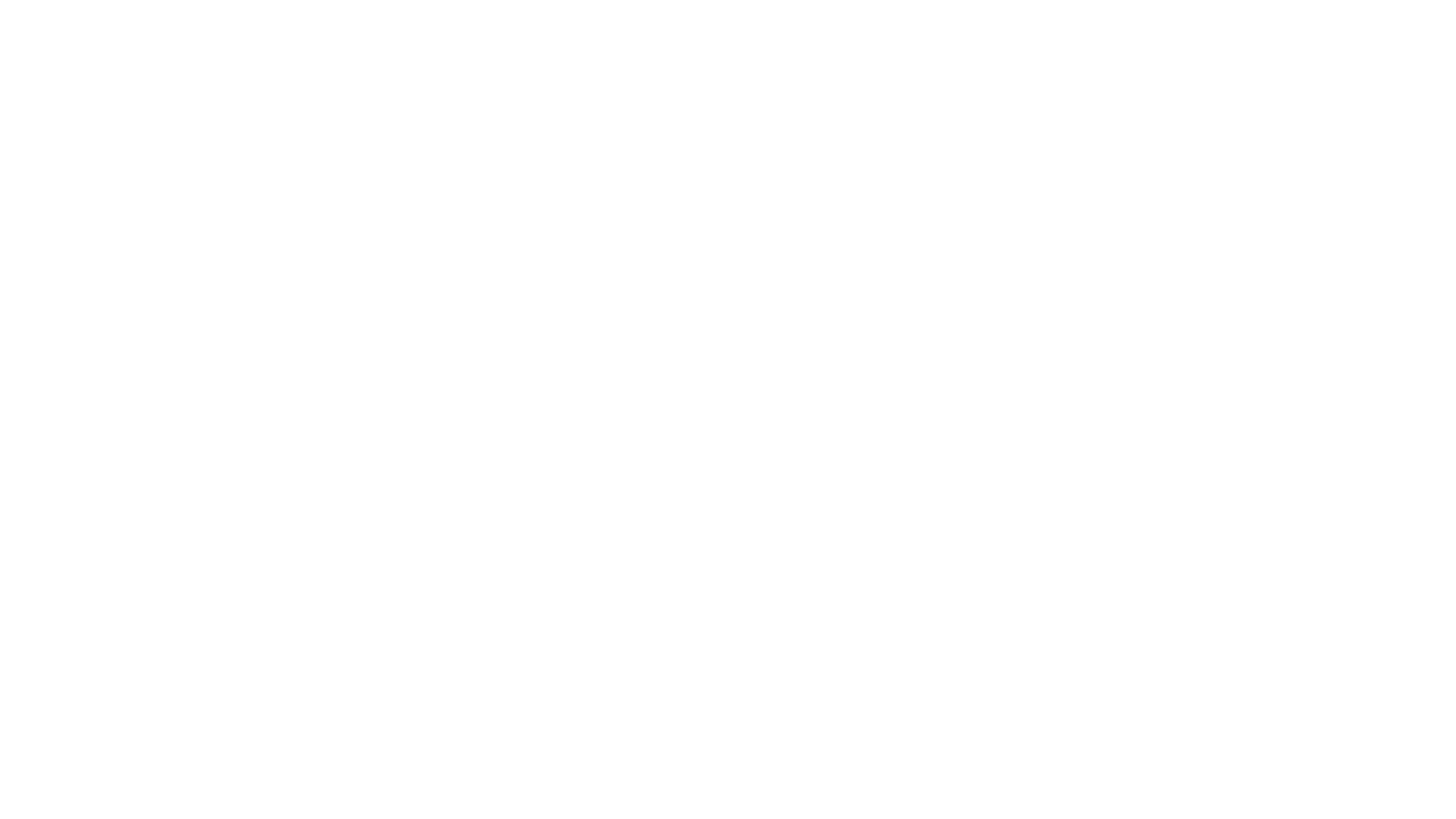 D2 (part) Justify the potential benefits of different carers and care settings for service users diagnosed with physiological disorders.
1. Finally, which care setting and professional are most beneficial to the patient? Give clear reasons for your answer. Link this back to the Merit section.
2. Can you provide evidence (quotes from experts or data) to back up what you have said?
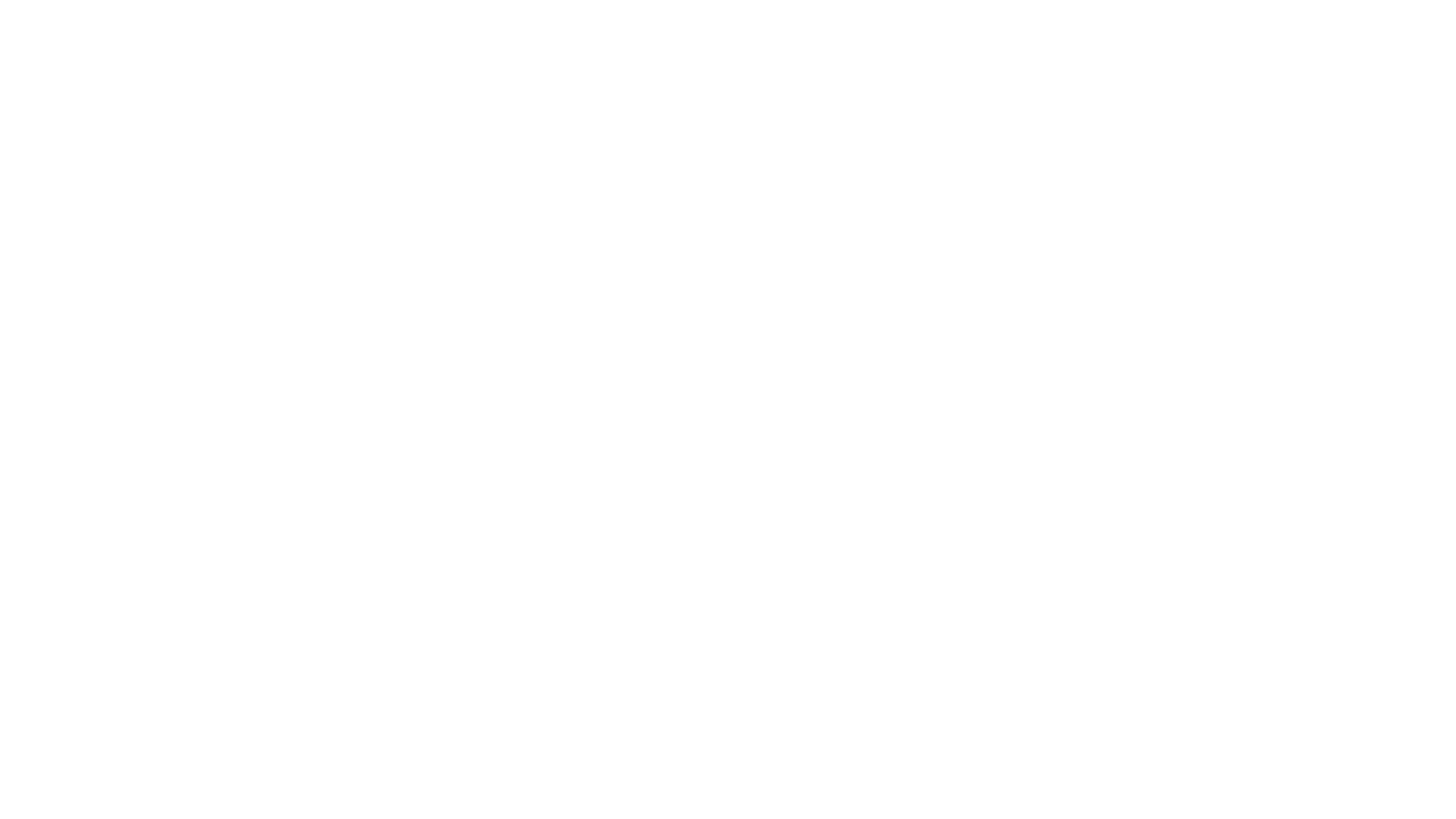 D2 (part) Justify the potential benefits of different carers and care settings for service users diagnosed with physiological disorders.
Possible answers may include:
A recent study (Jones et al, 2018) has shown that patients are more likely to attend a service based in a community GP surgery or pharmacy than a hospital. The article states that the most common reason given by patients was inability to access public transport to and from the hospital. A service user with mobility problems is more likely to find a community service more accessible.
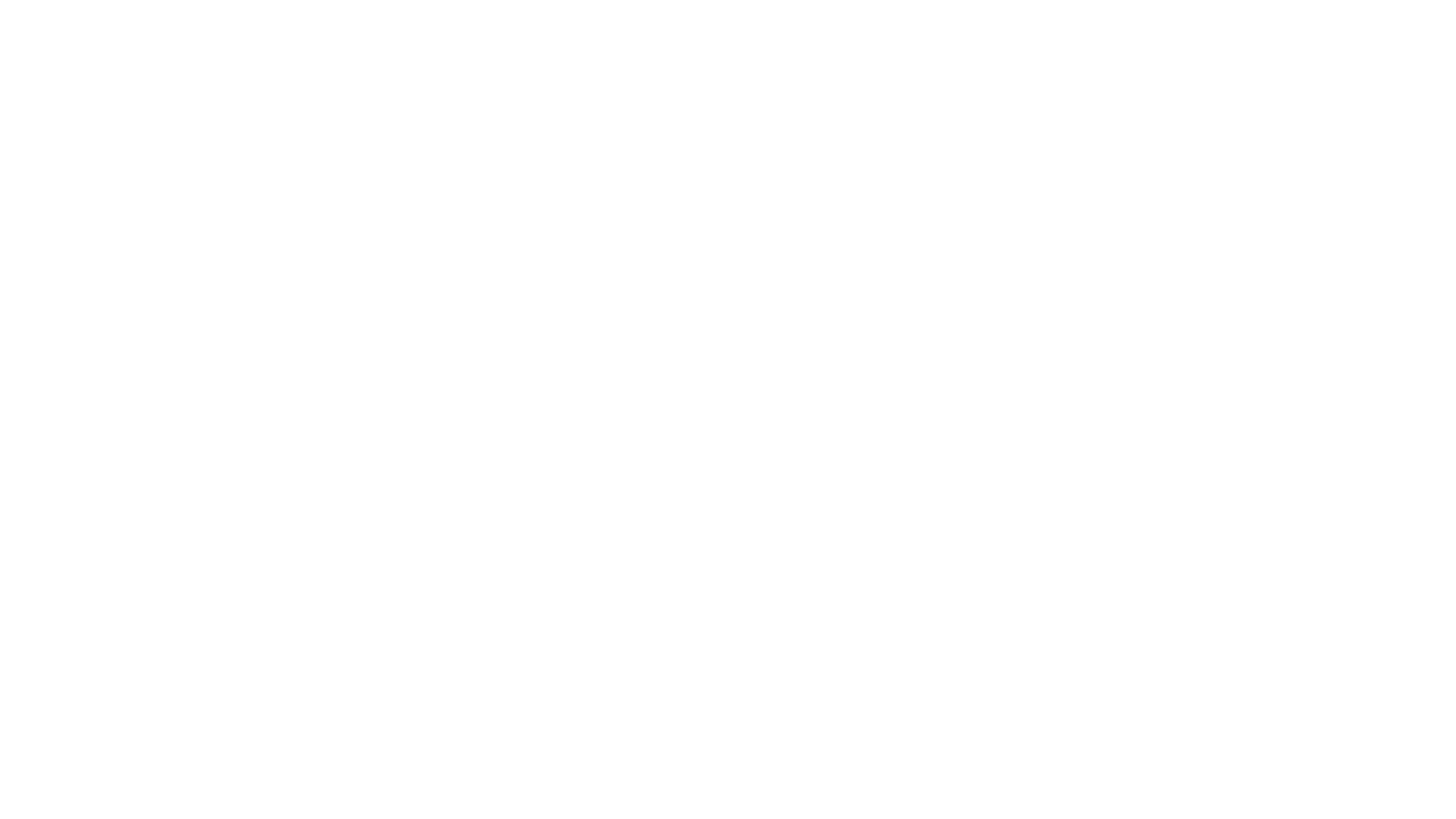 Assignment time!
Type up your work for M3 part and D2 part (will now be complete):
Use all the notes and discussions you have had
Keep your running Bibliography
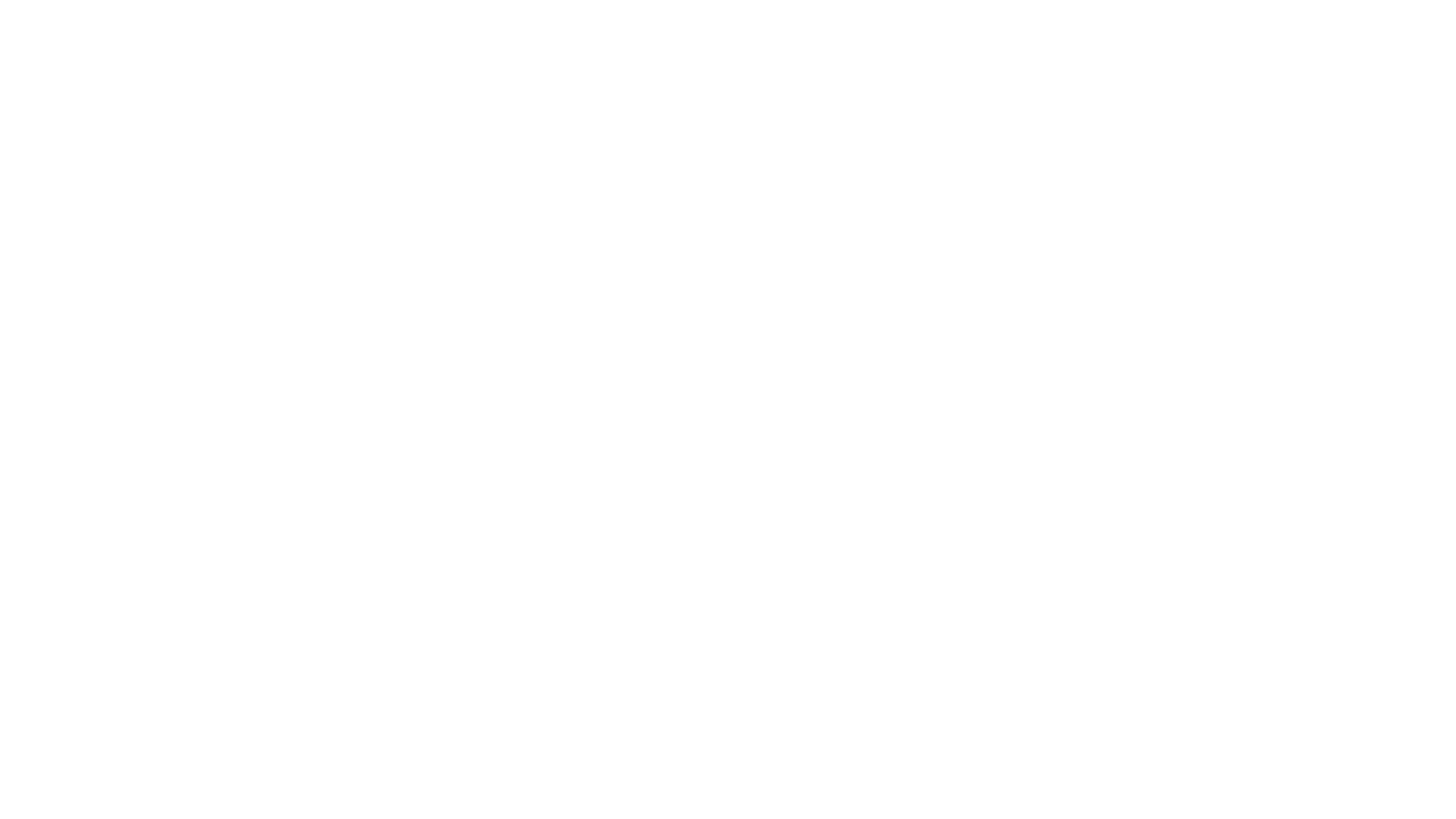 Treatments Learning Aim C Overall Conclusion Disorder 1
Overall conclusion:
Draw all three D2 parts together:
“In summary, the investigation, treatment, support, care professional and care setting which would be most beneficial to a service user with ______________ are…”
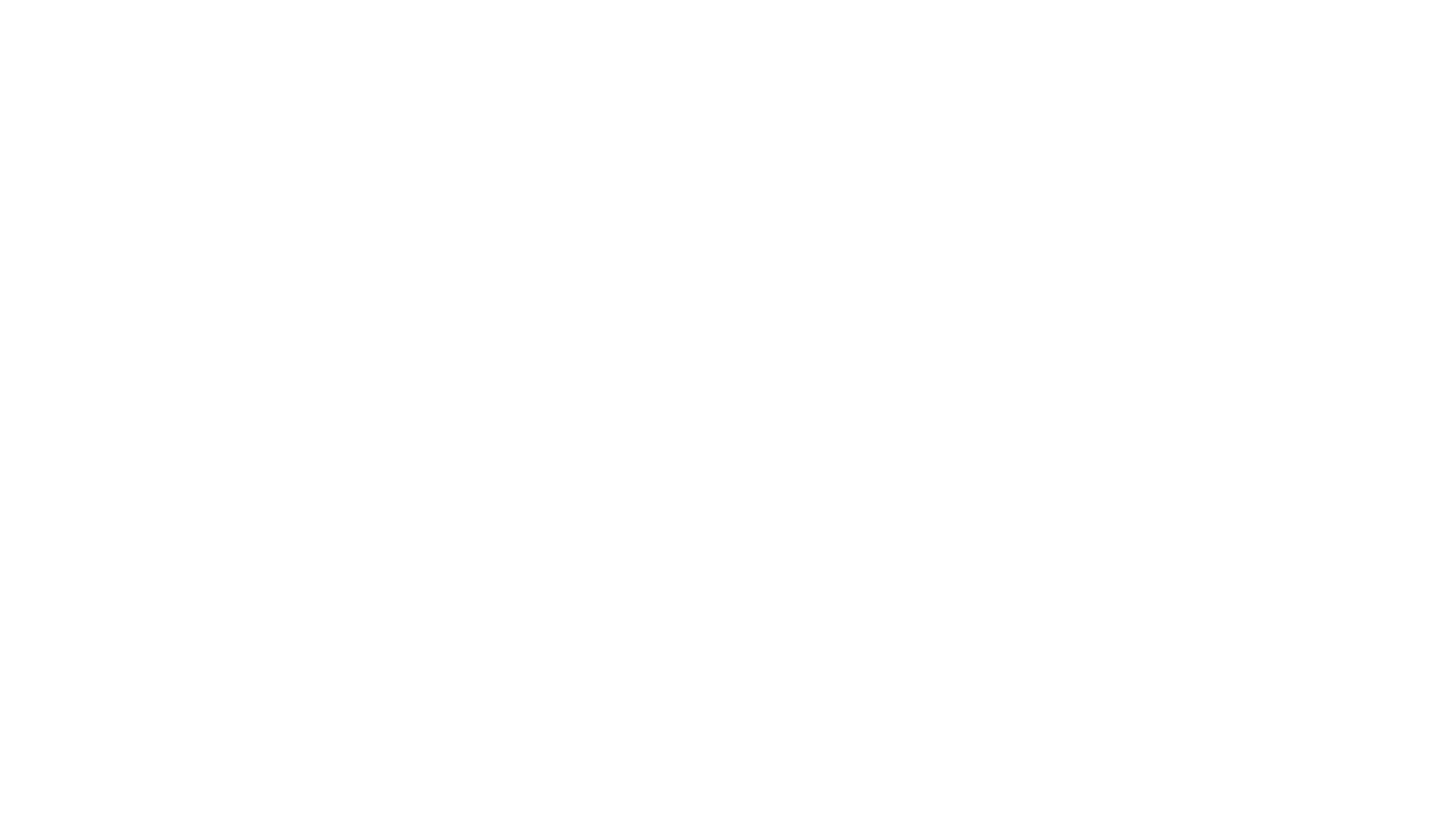 Now repeat for Disorder 2!
Unit 14 Physiological disorders and their care